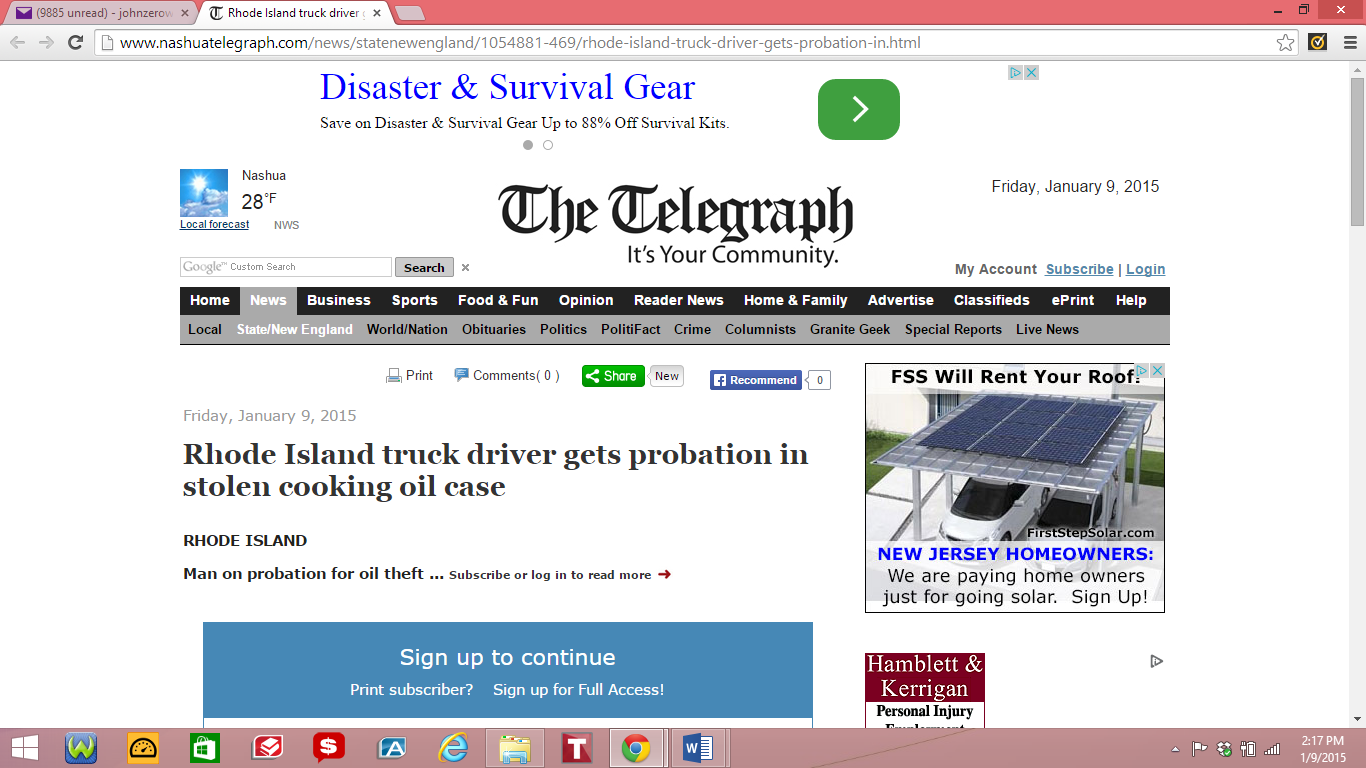 No!
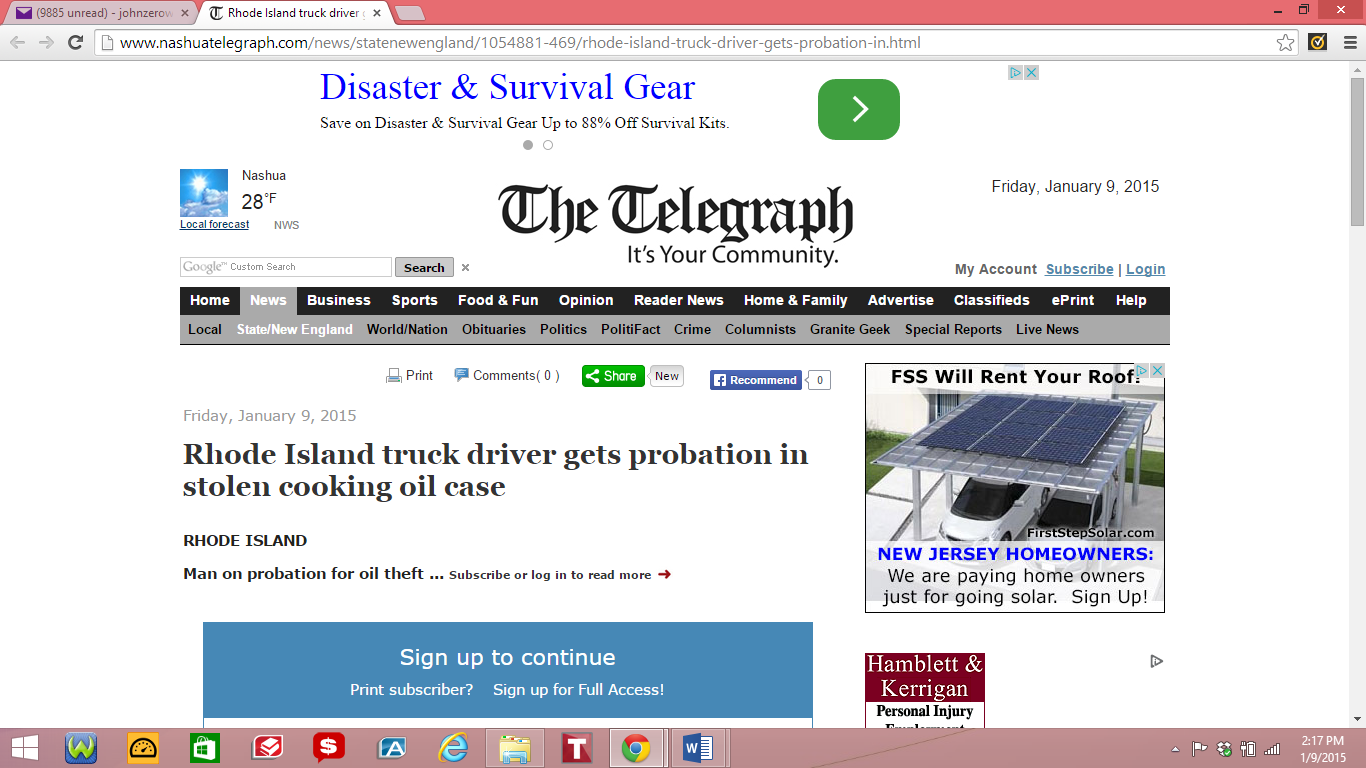 Tough place to spend your probation!
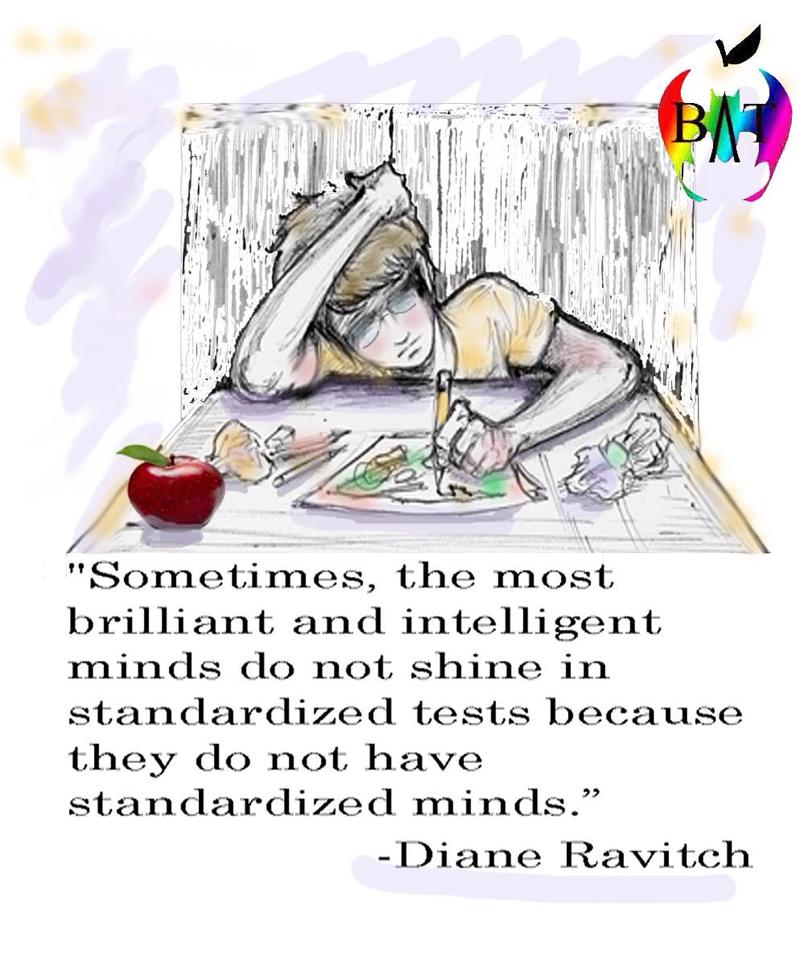 Sometimes, the most brilliant and intelligent minds do not shine in standardized tests because they       do not have standardized minds. 	
                                 – Diane Ravitch
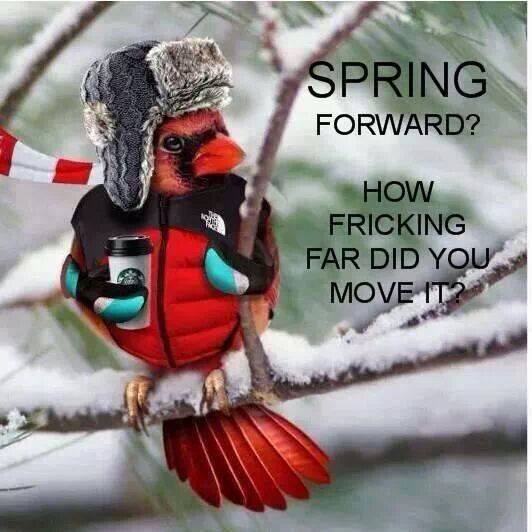 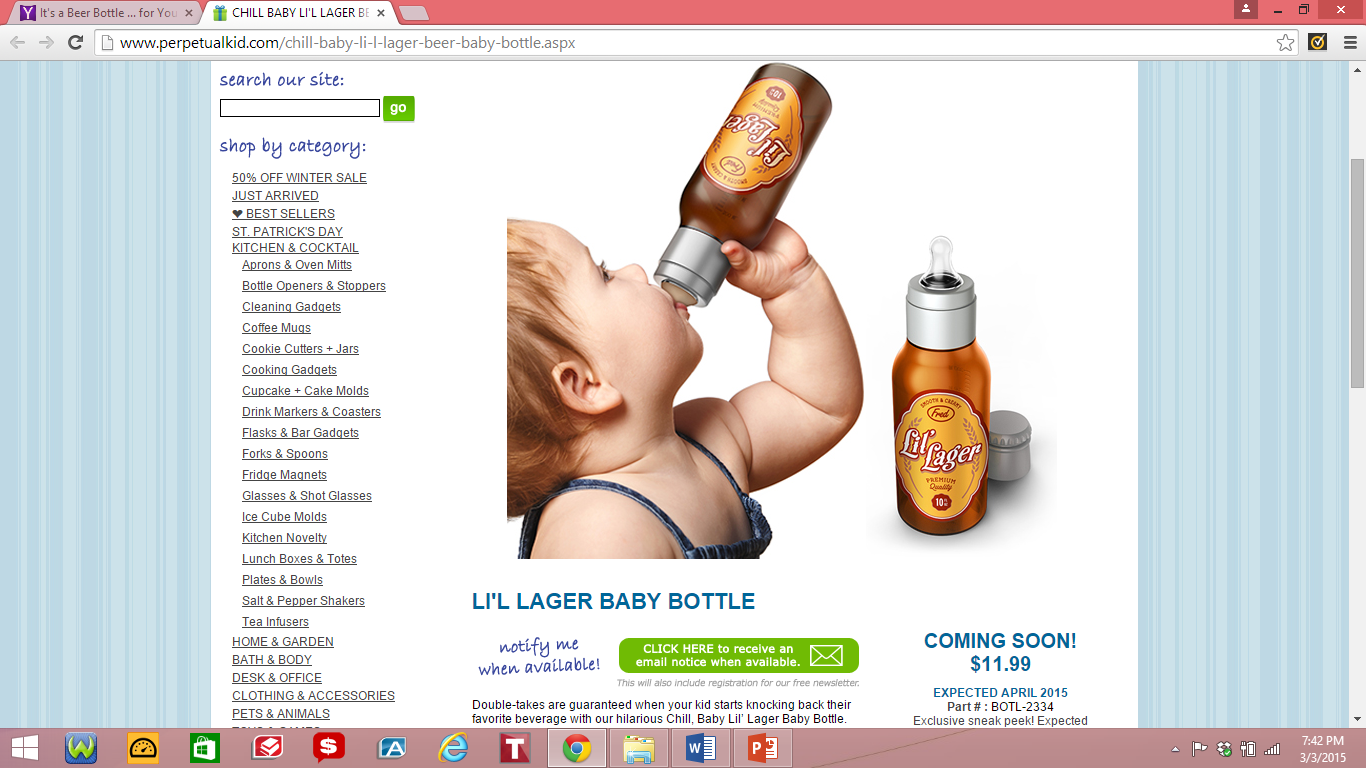 www.perpetualkid.com
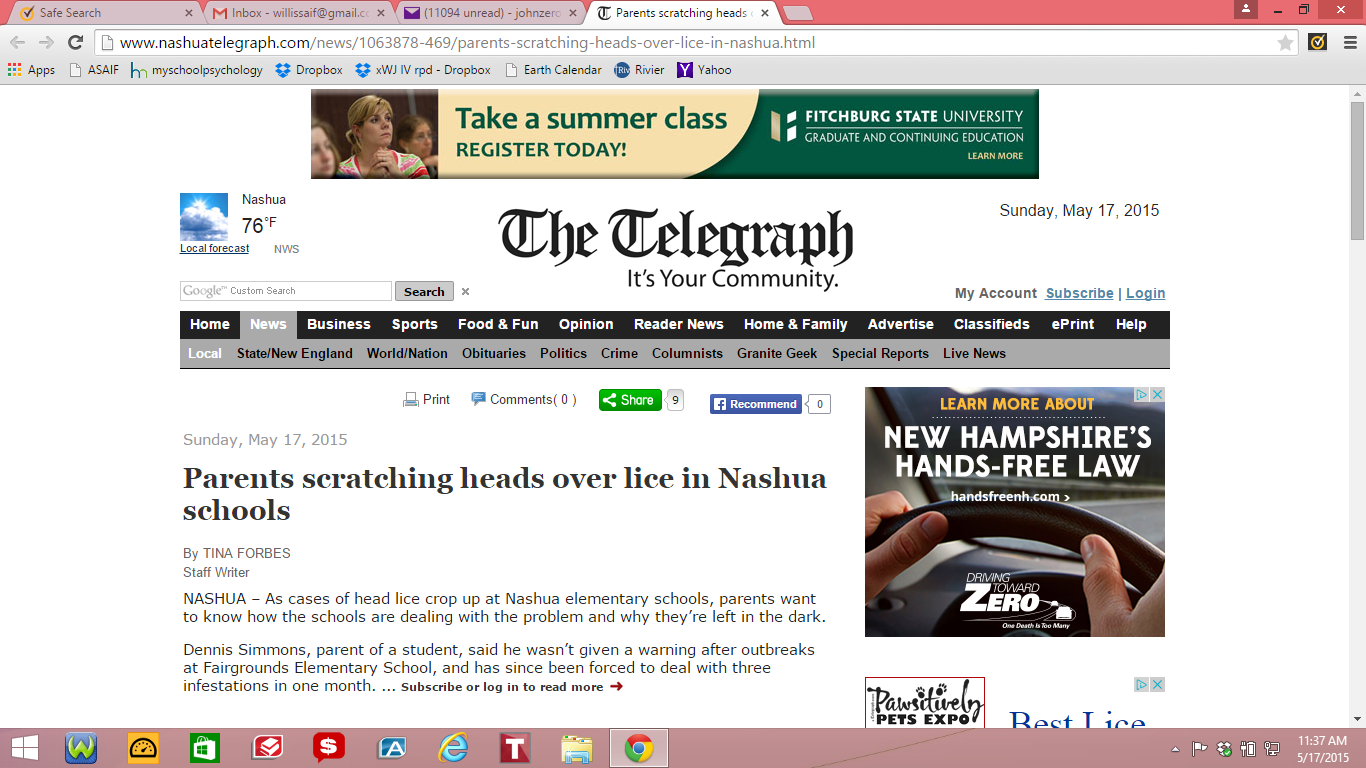 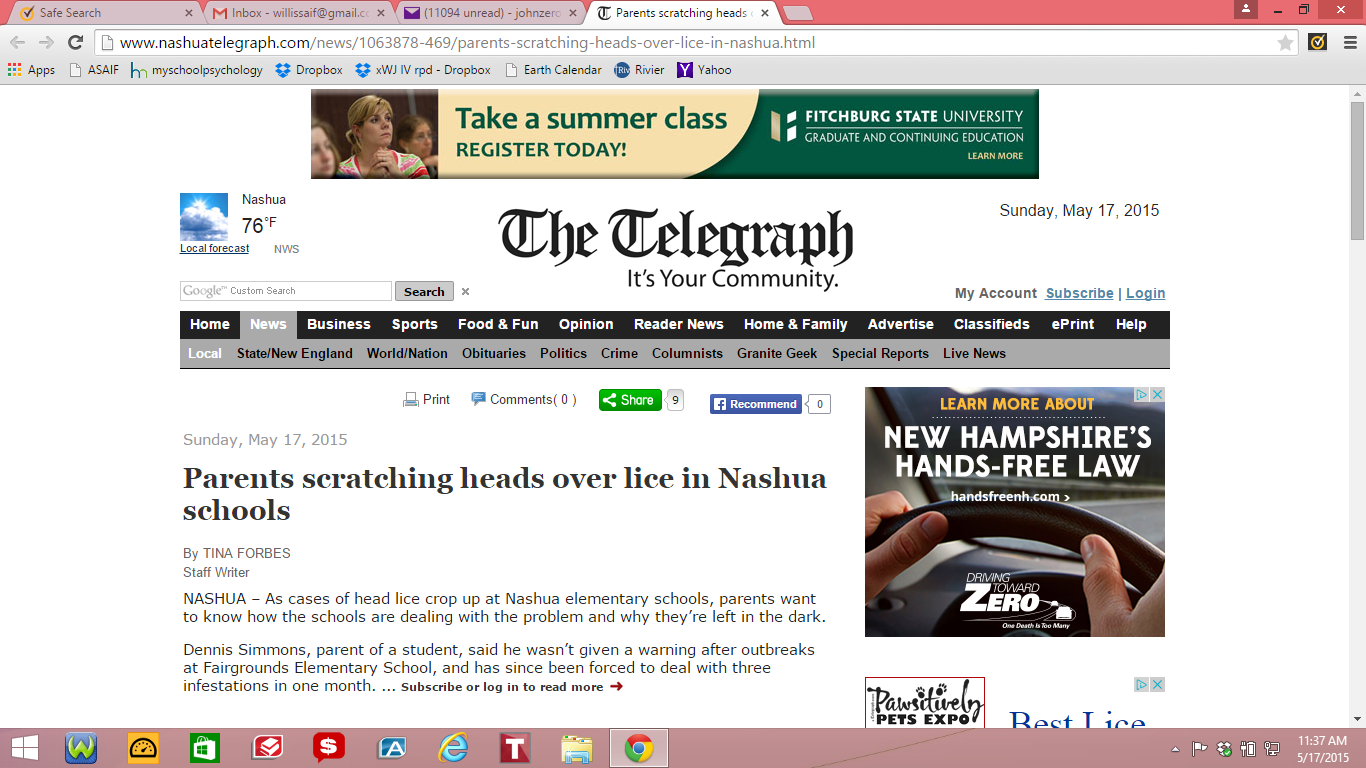 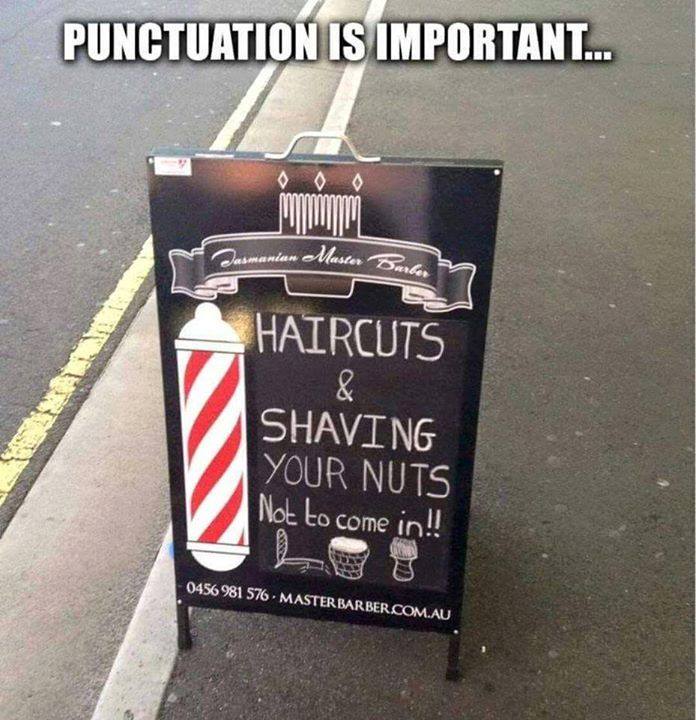 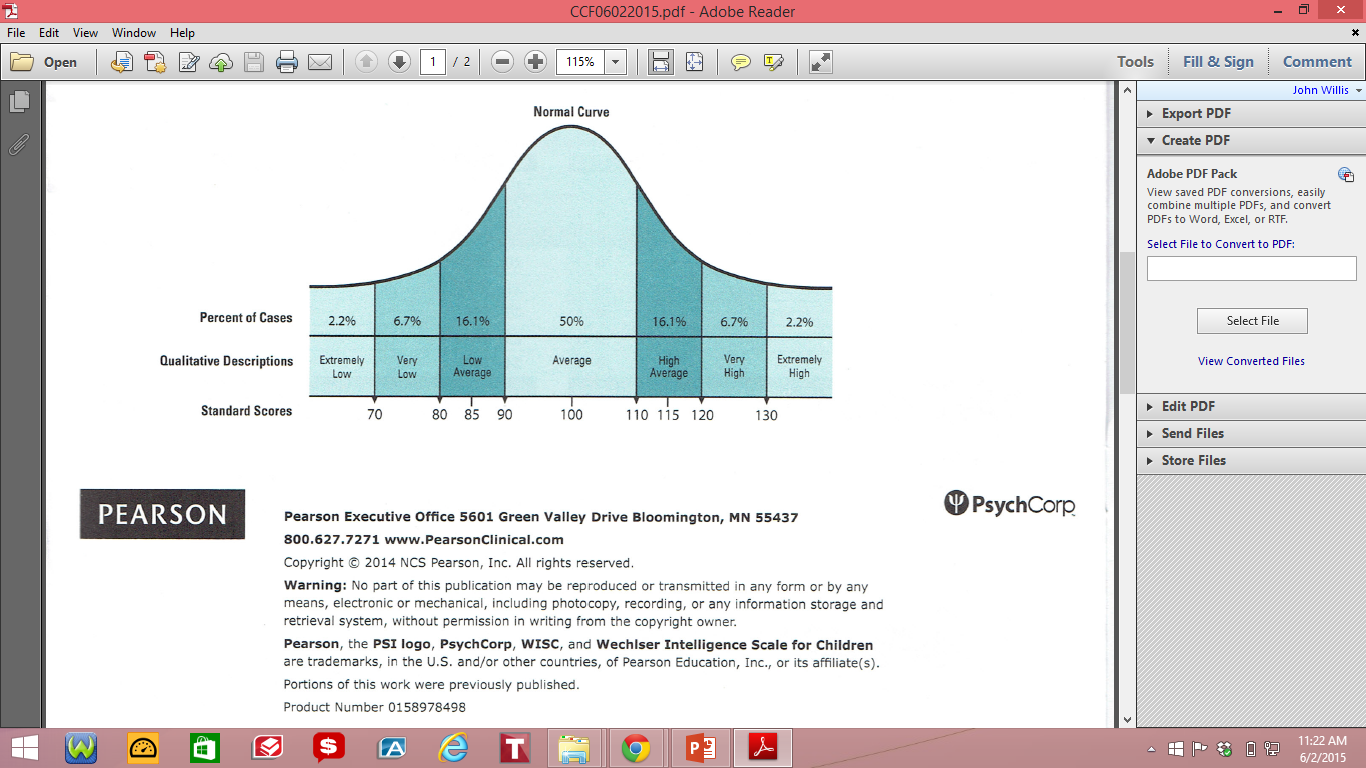 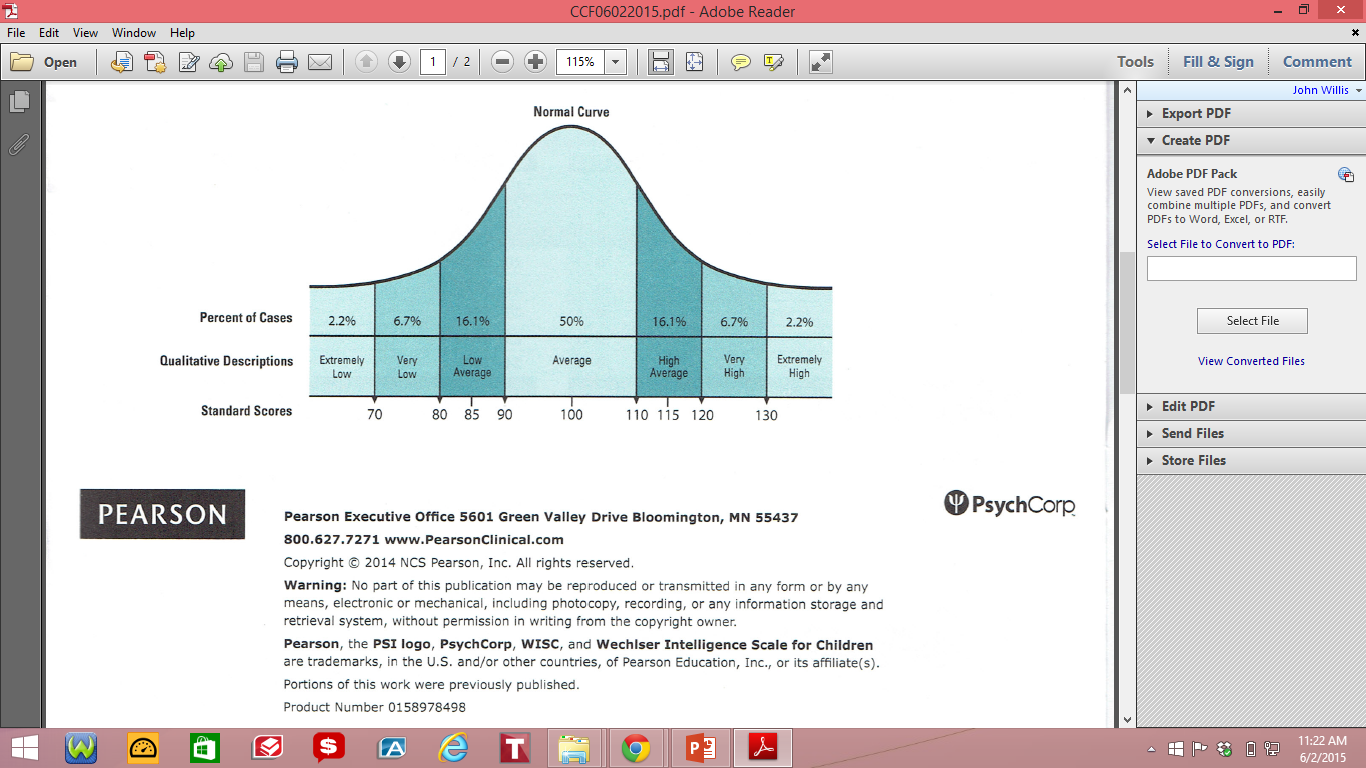 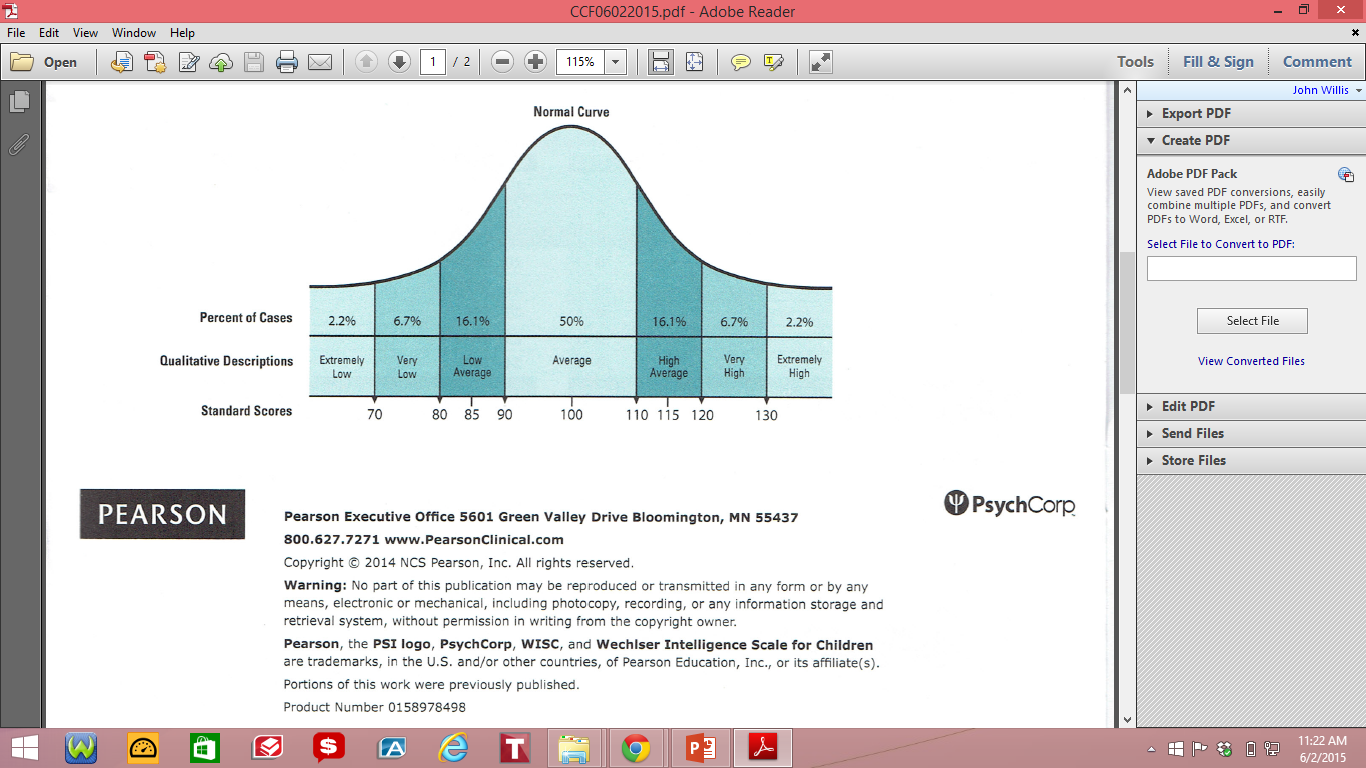 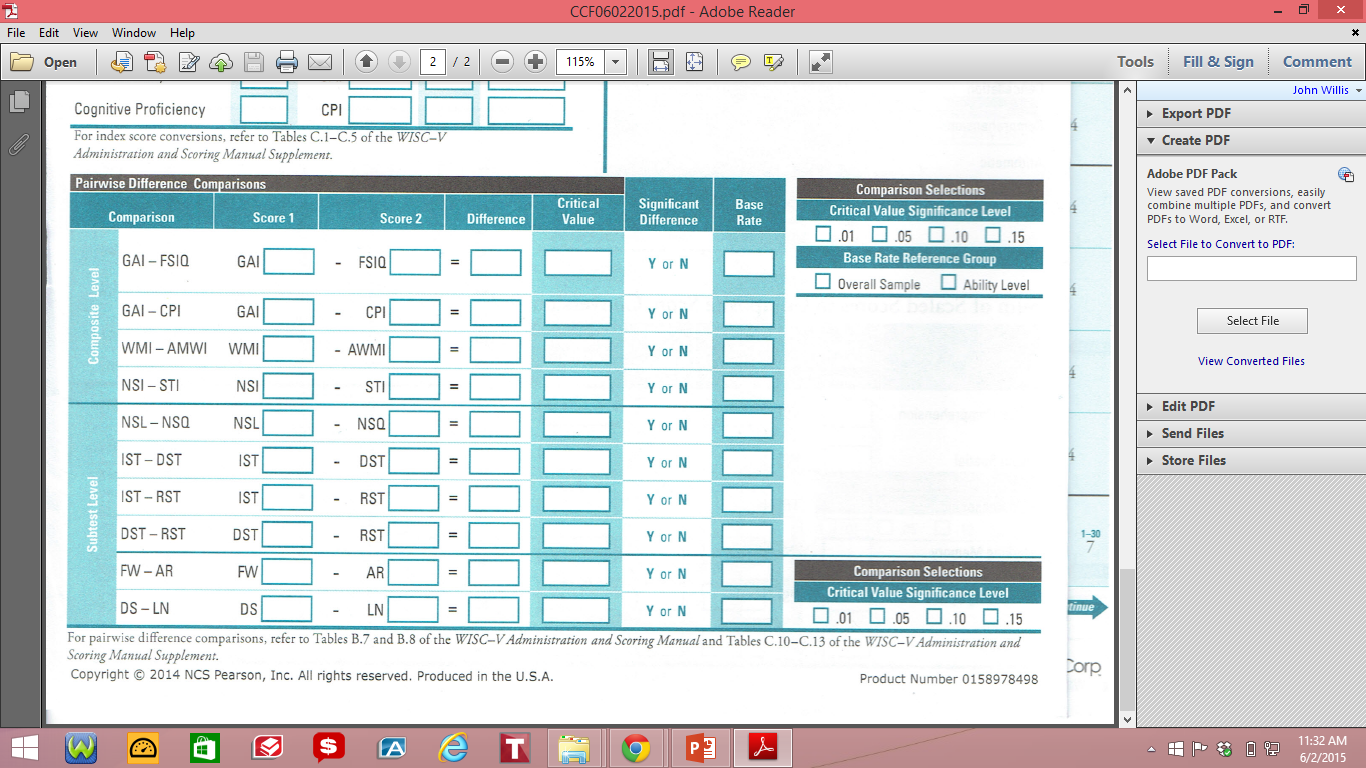 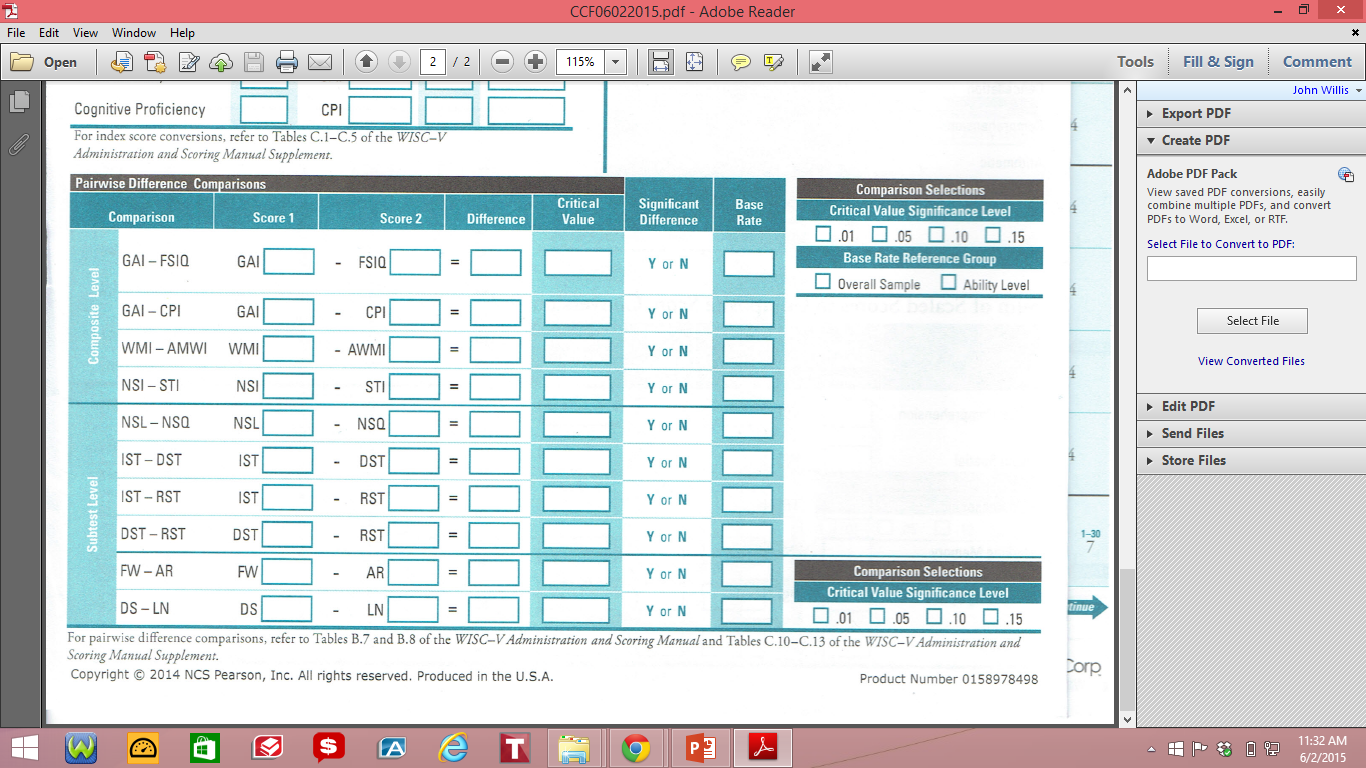 If you have three friends who do not have diagnosable mental illnesses, then it is probably you.
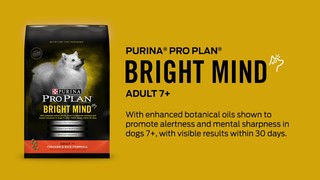 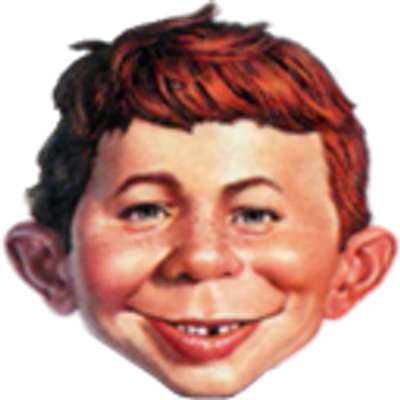 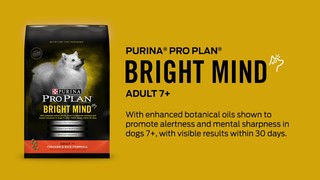 50+
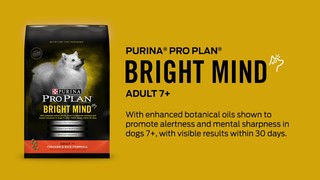 people
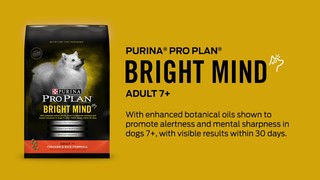 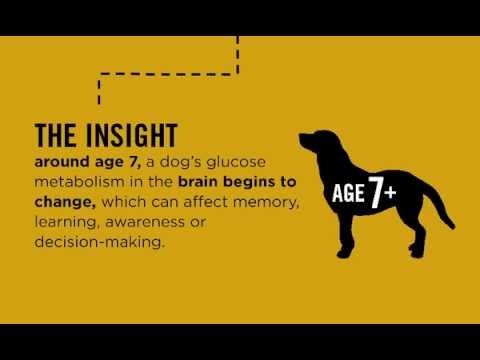 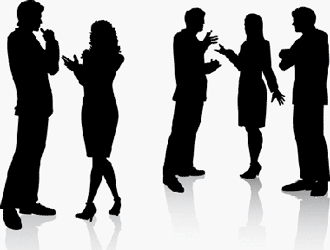 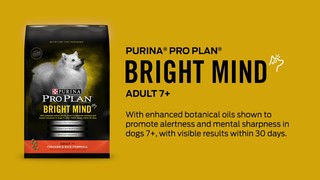 50, a person's glucose
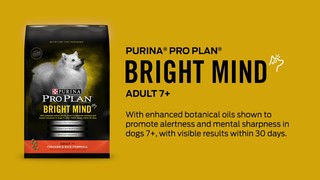 50+
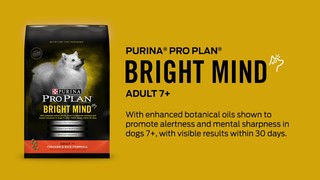 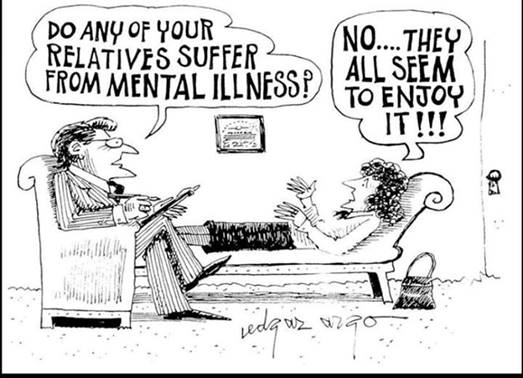 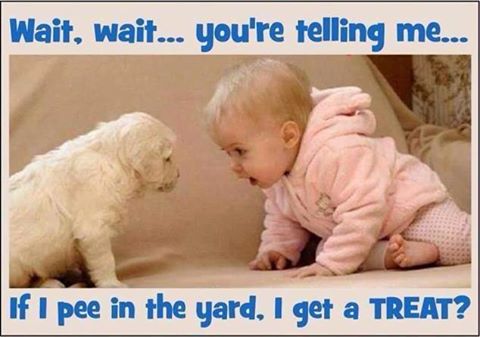 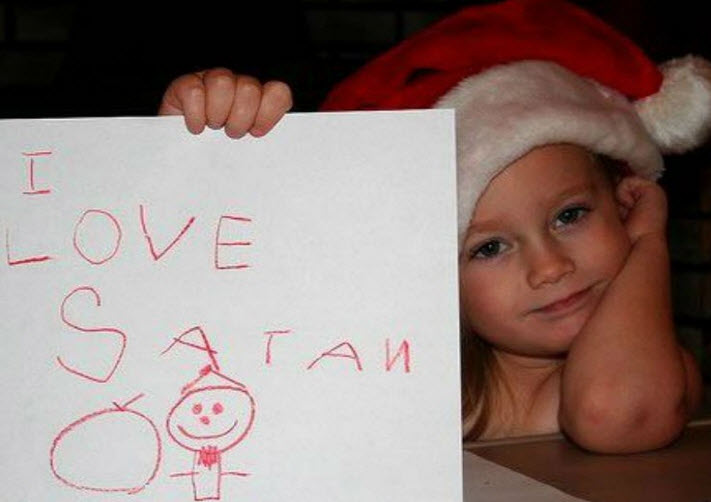 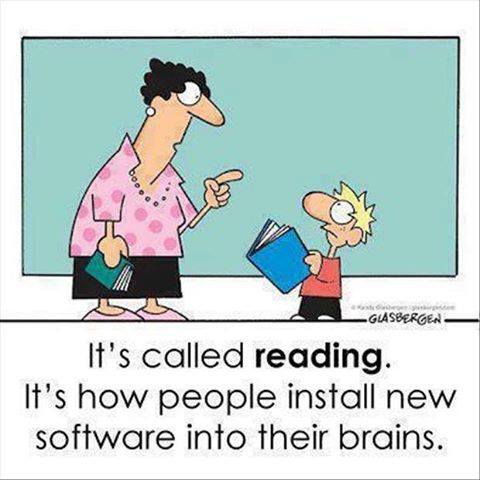 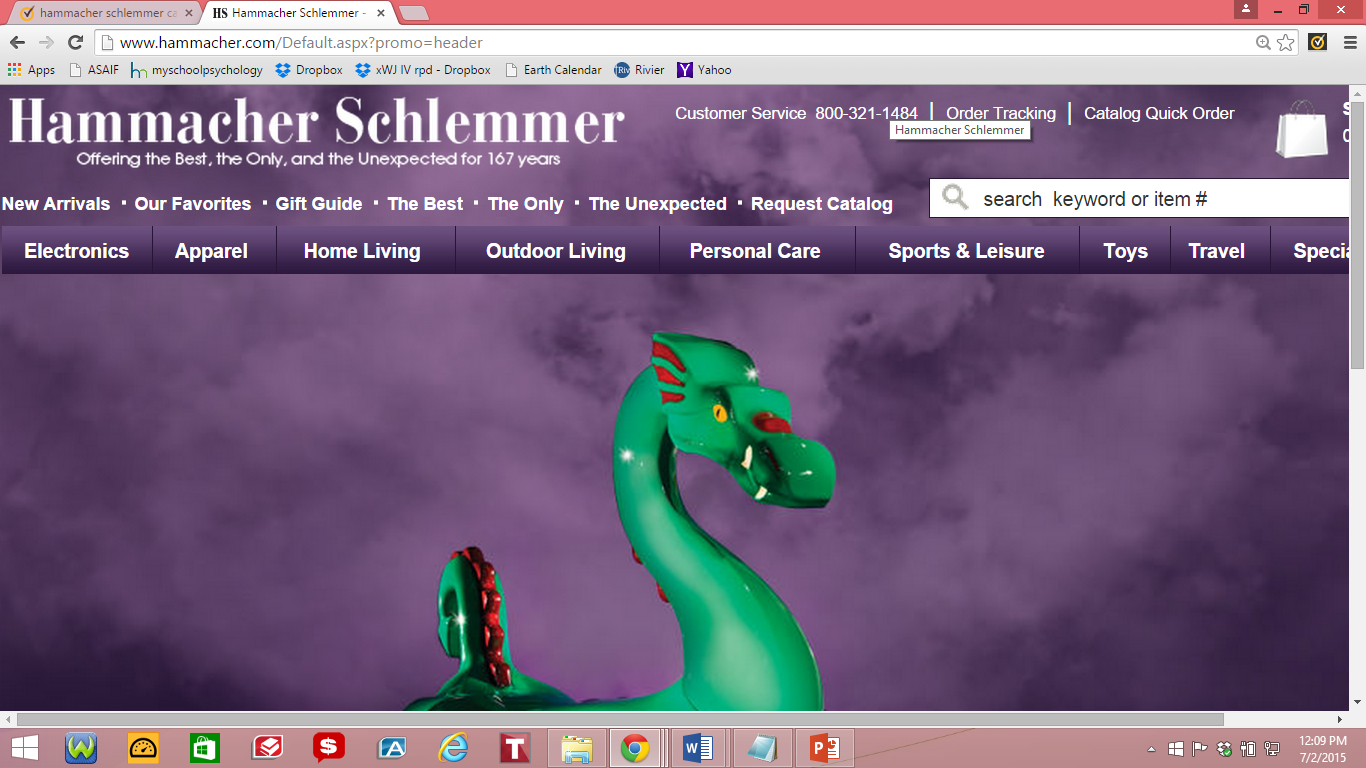 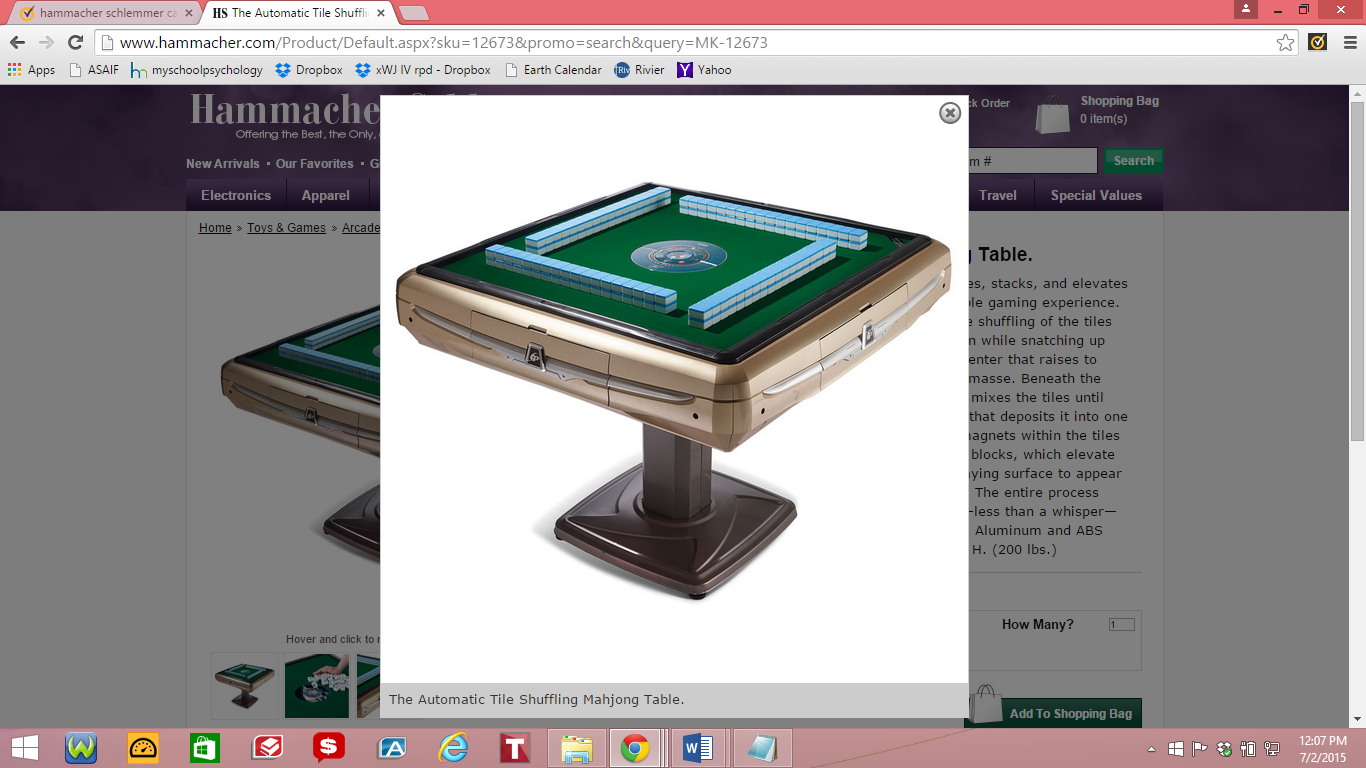 The Automatic Tile Shuffling Mahjong Table.
Item 12673
Price $1,700
How Many?
Perfect for the teachers' room.
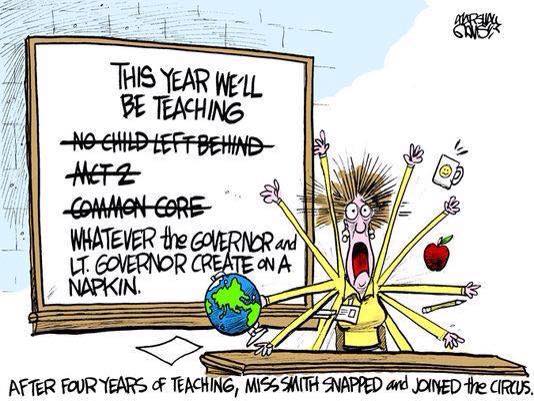 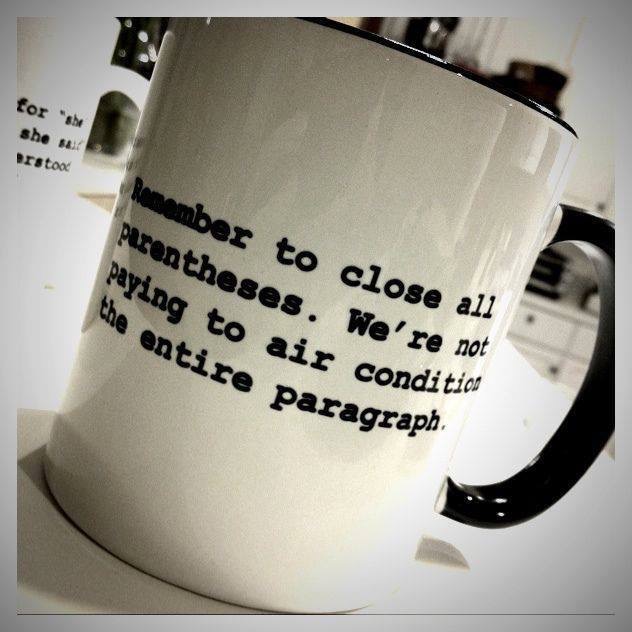 Remember to close all parentheses.  We're not paying to air condition the entire paragraph.
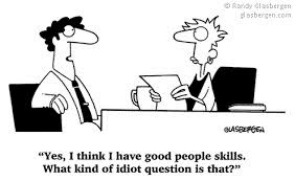 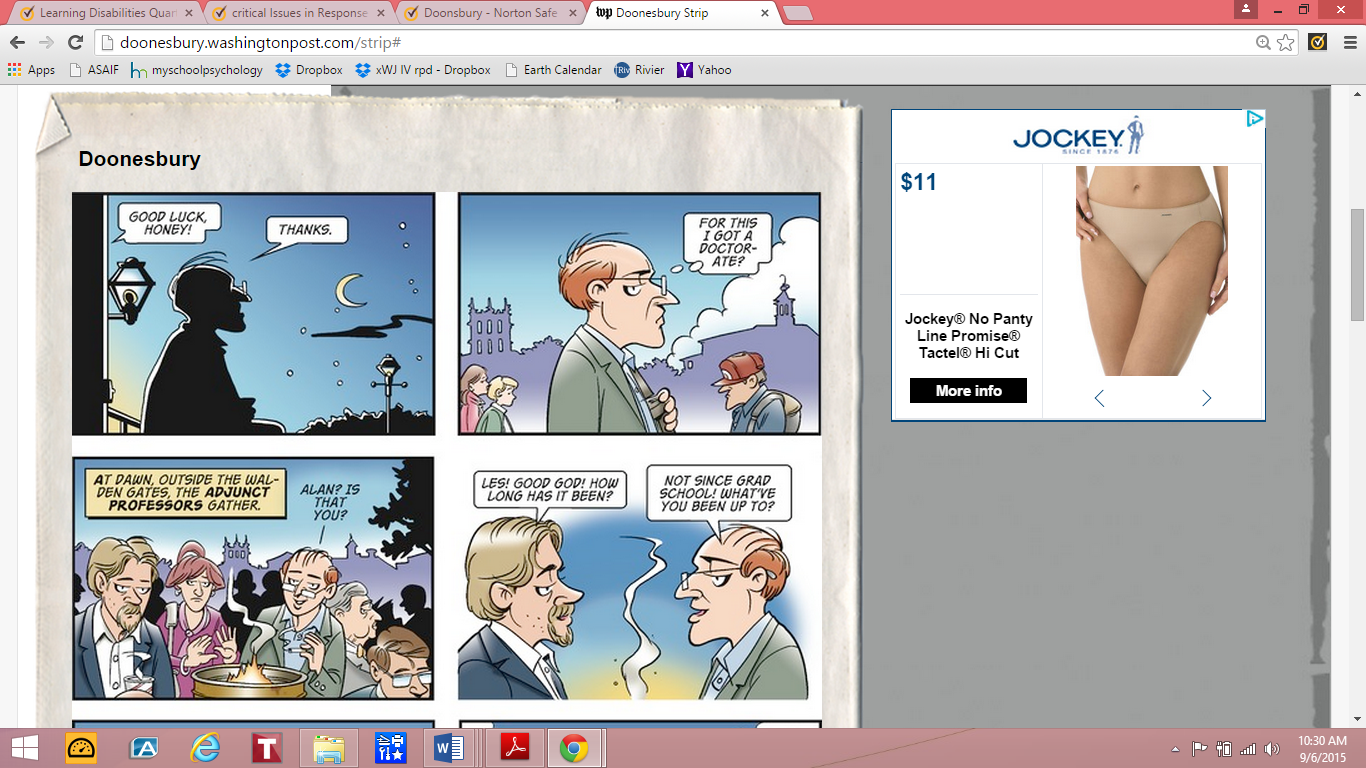 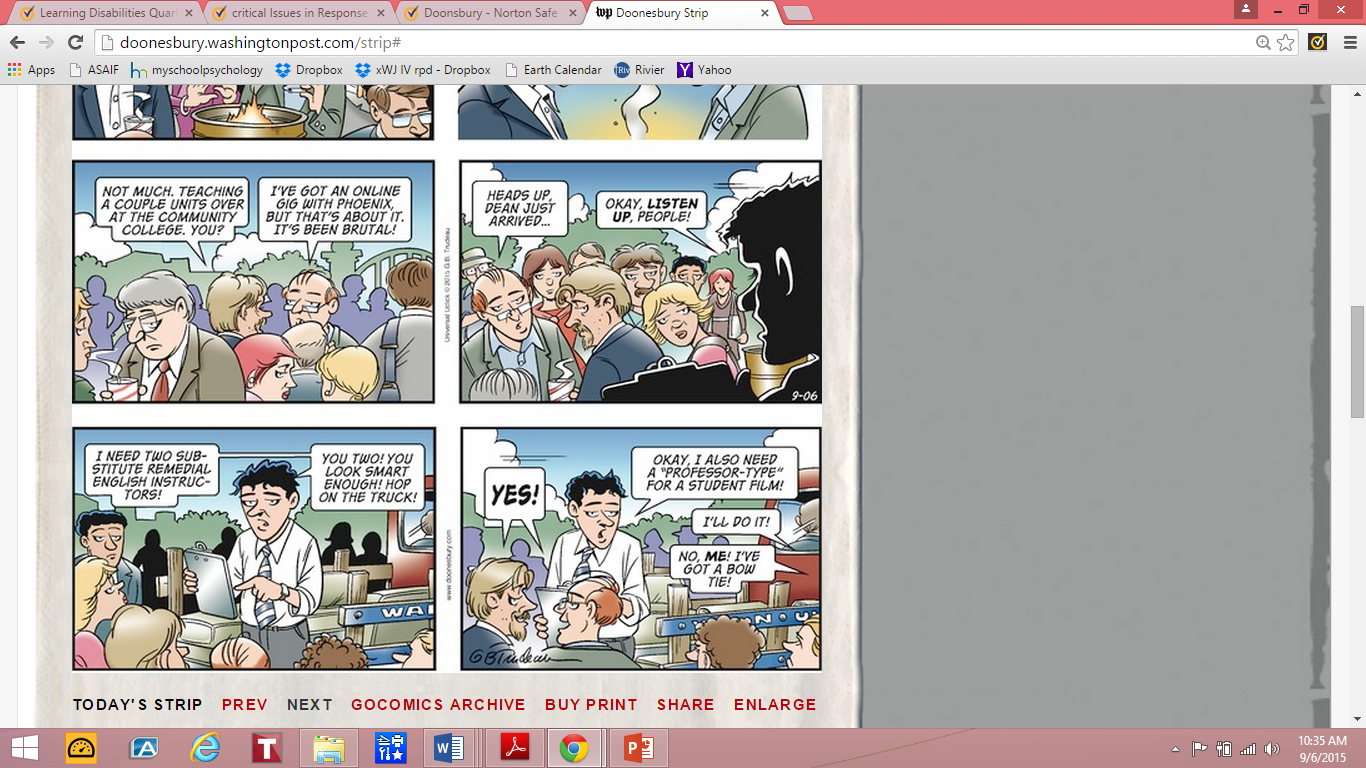 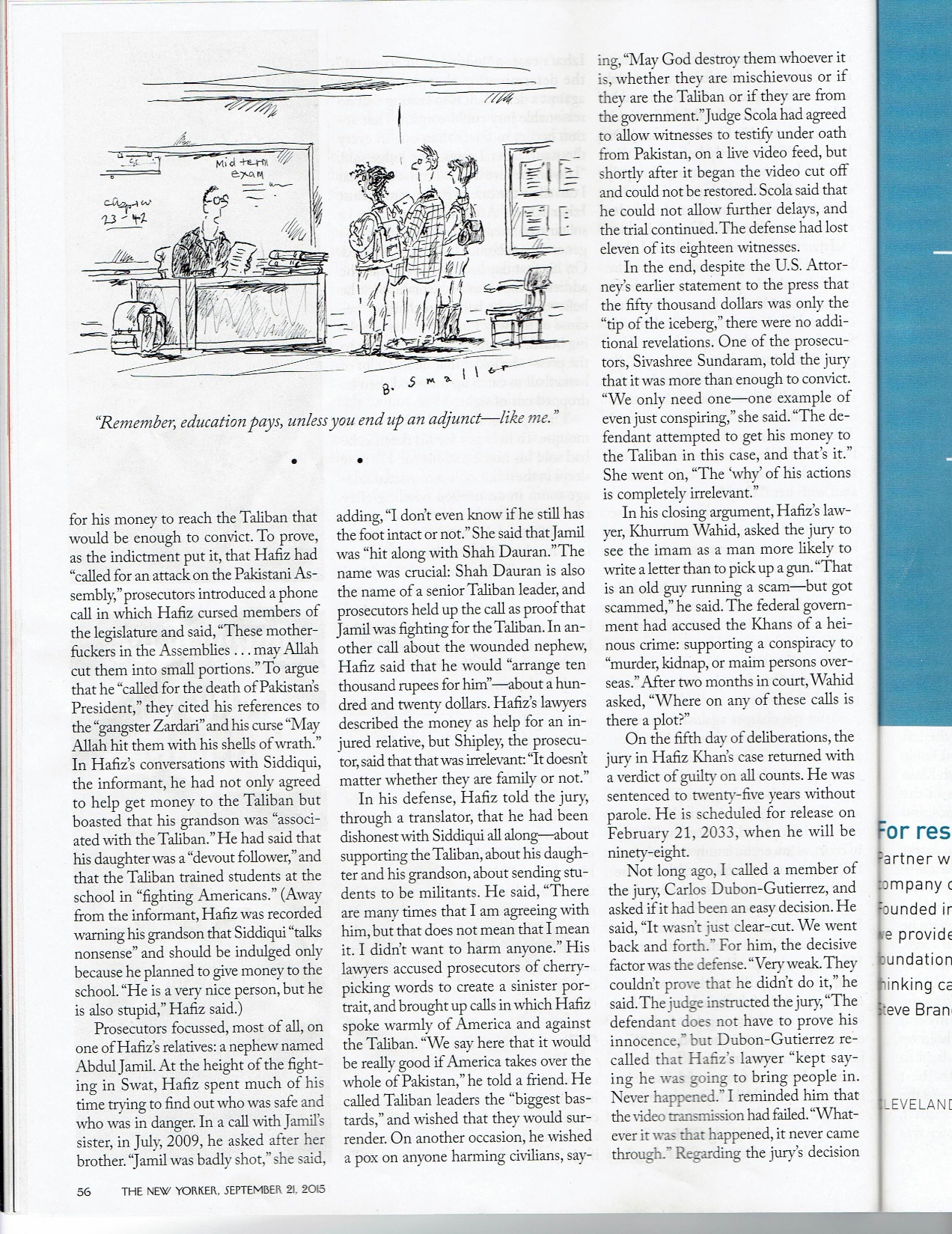 "Remember, education pays,
unless you end up an adjunct—like me."
Barbara Smaller, The New Yorker, 9/21/15
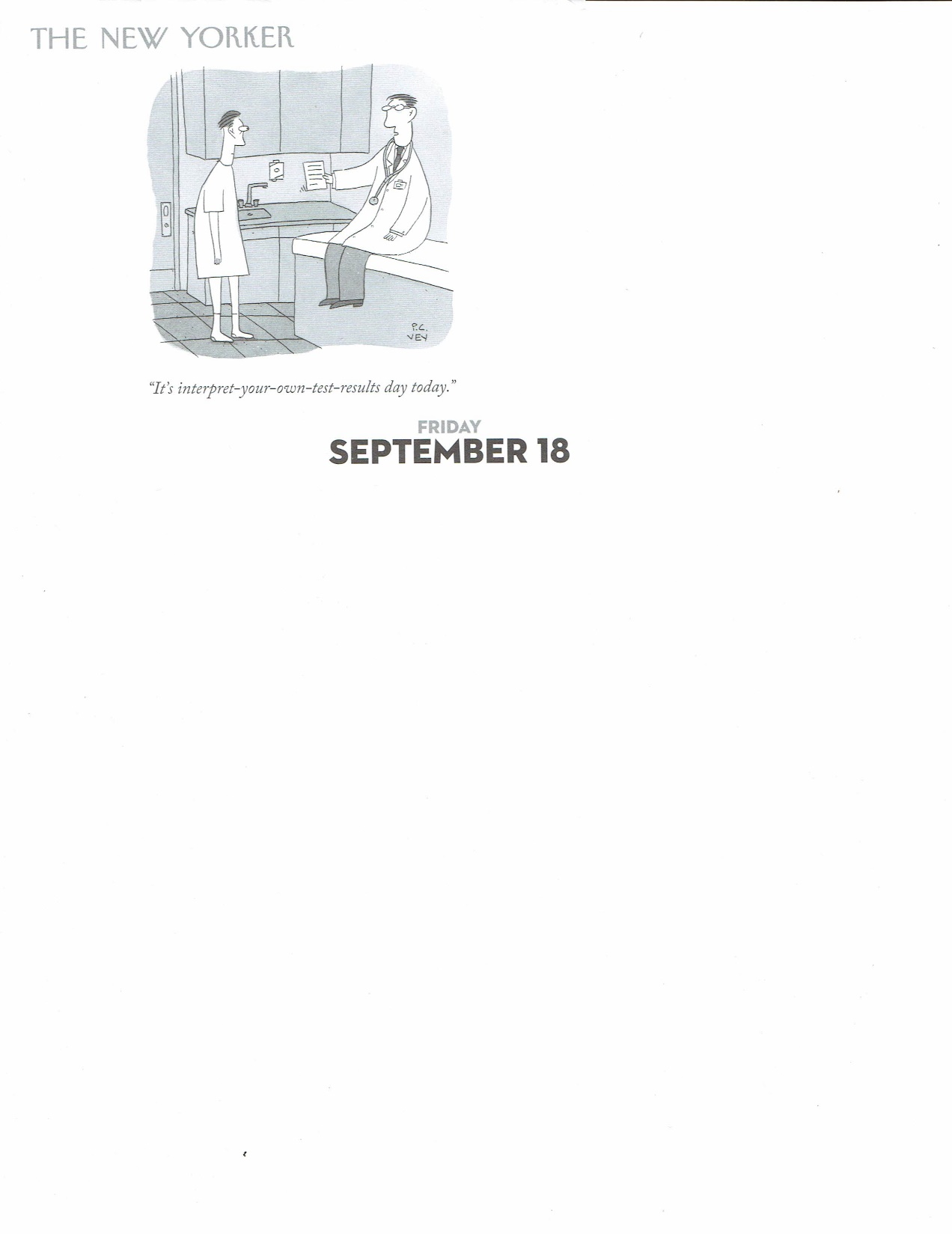 "It's interpret-your-own-test-results day today."
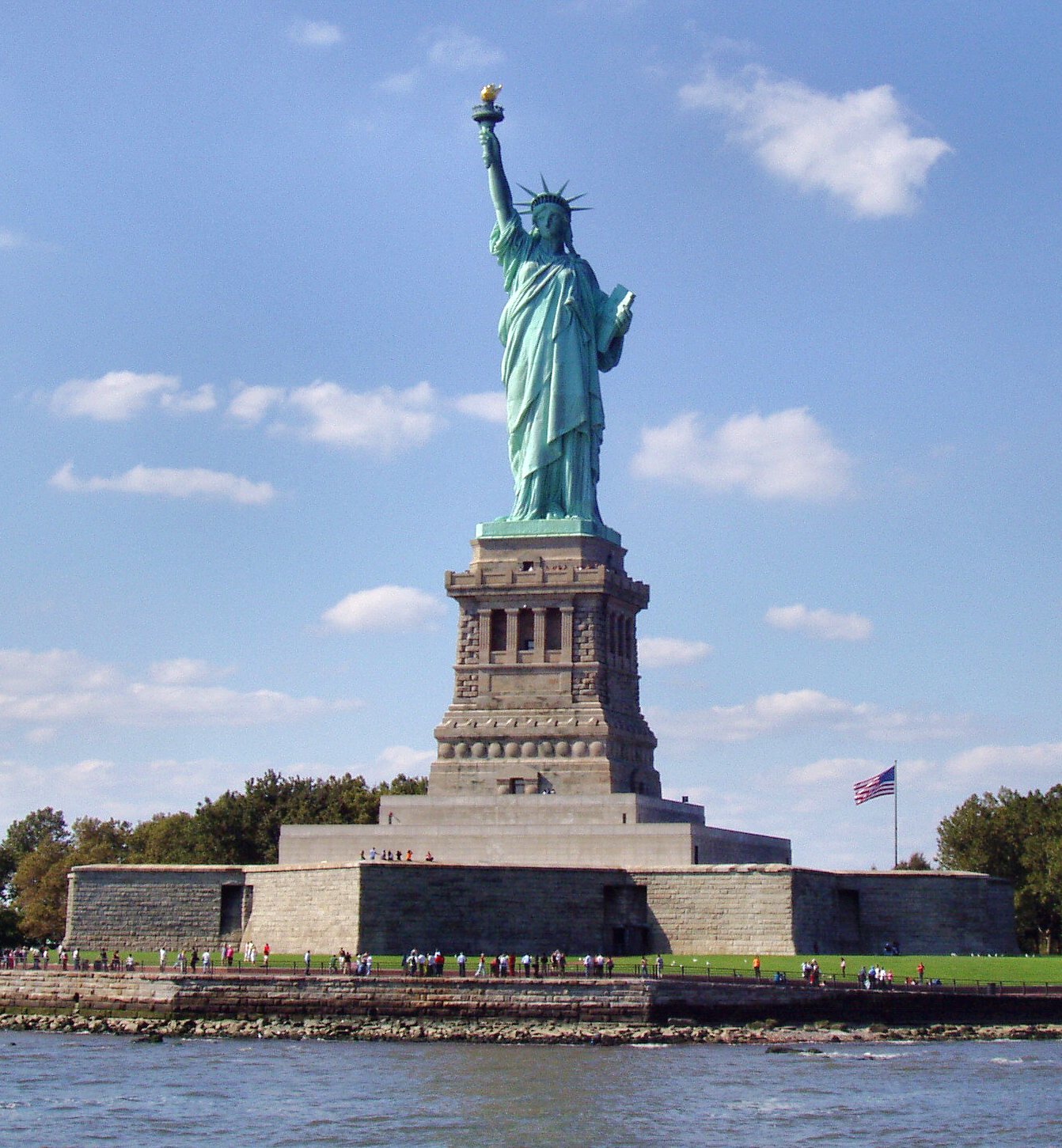 James M. Inhofe National Park 2015
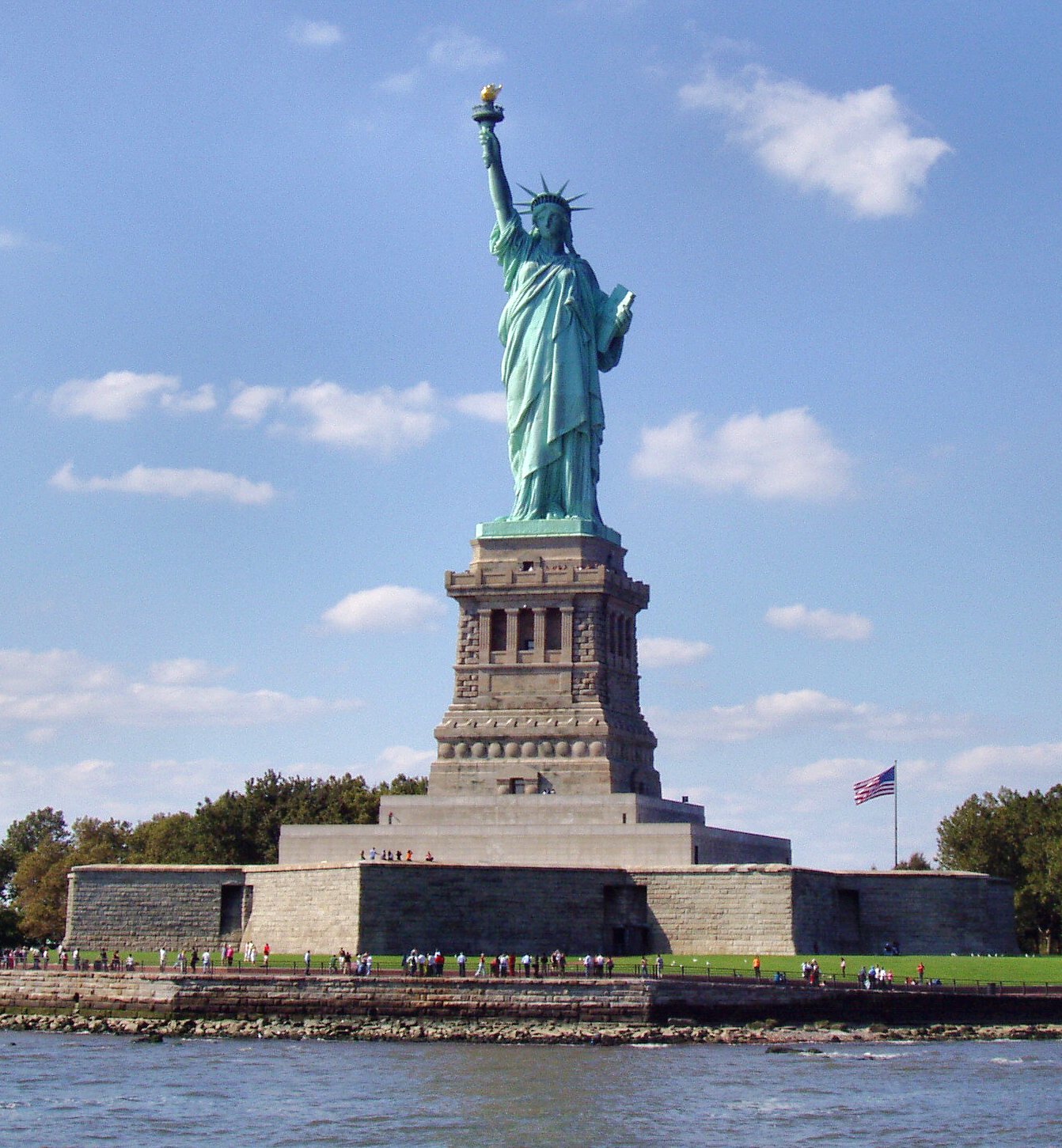 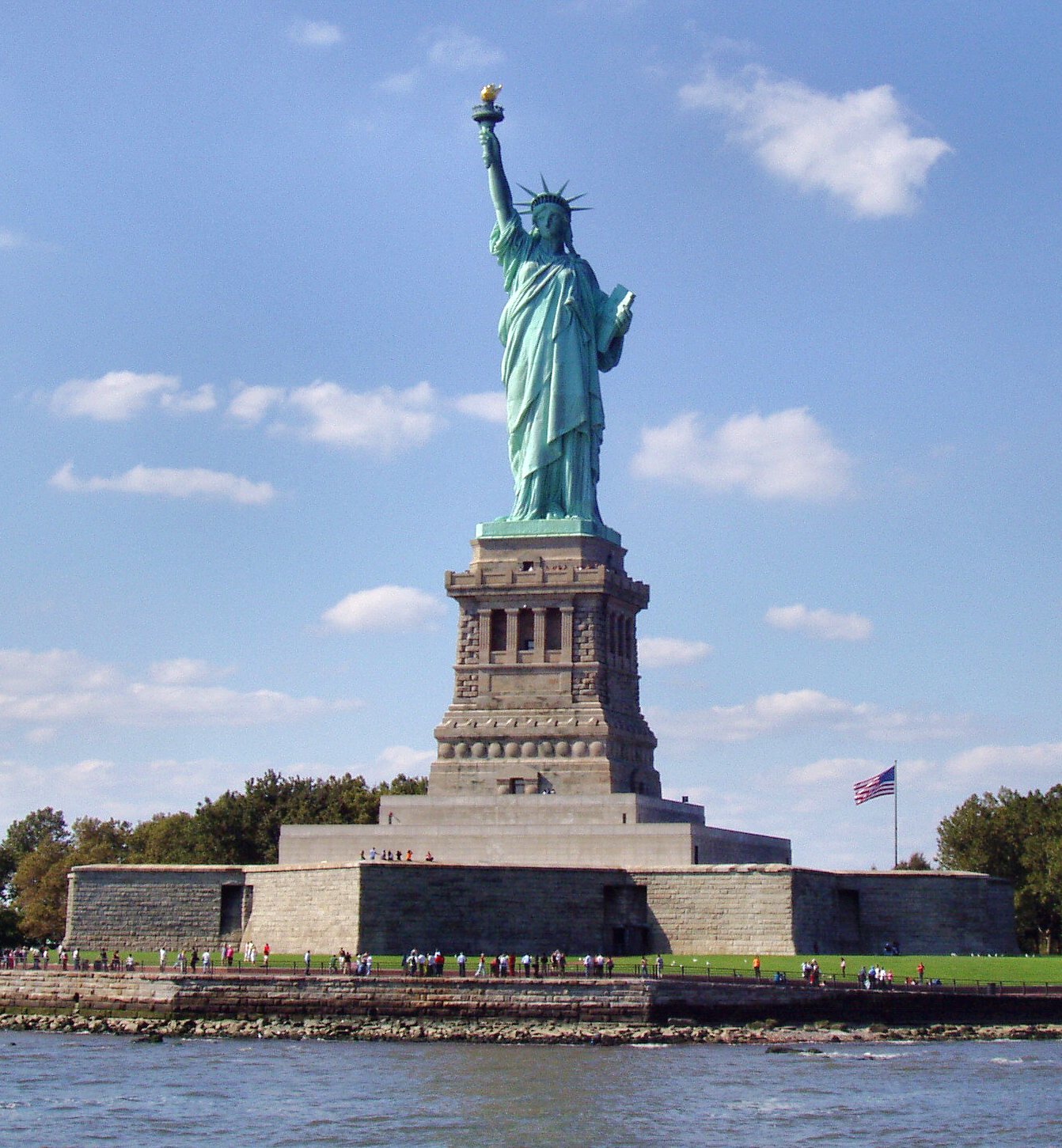 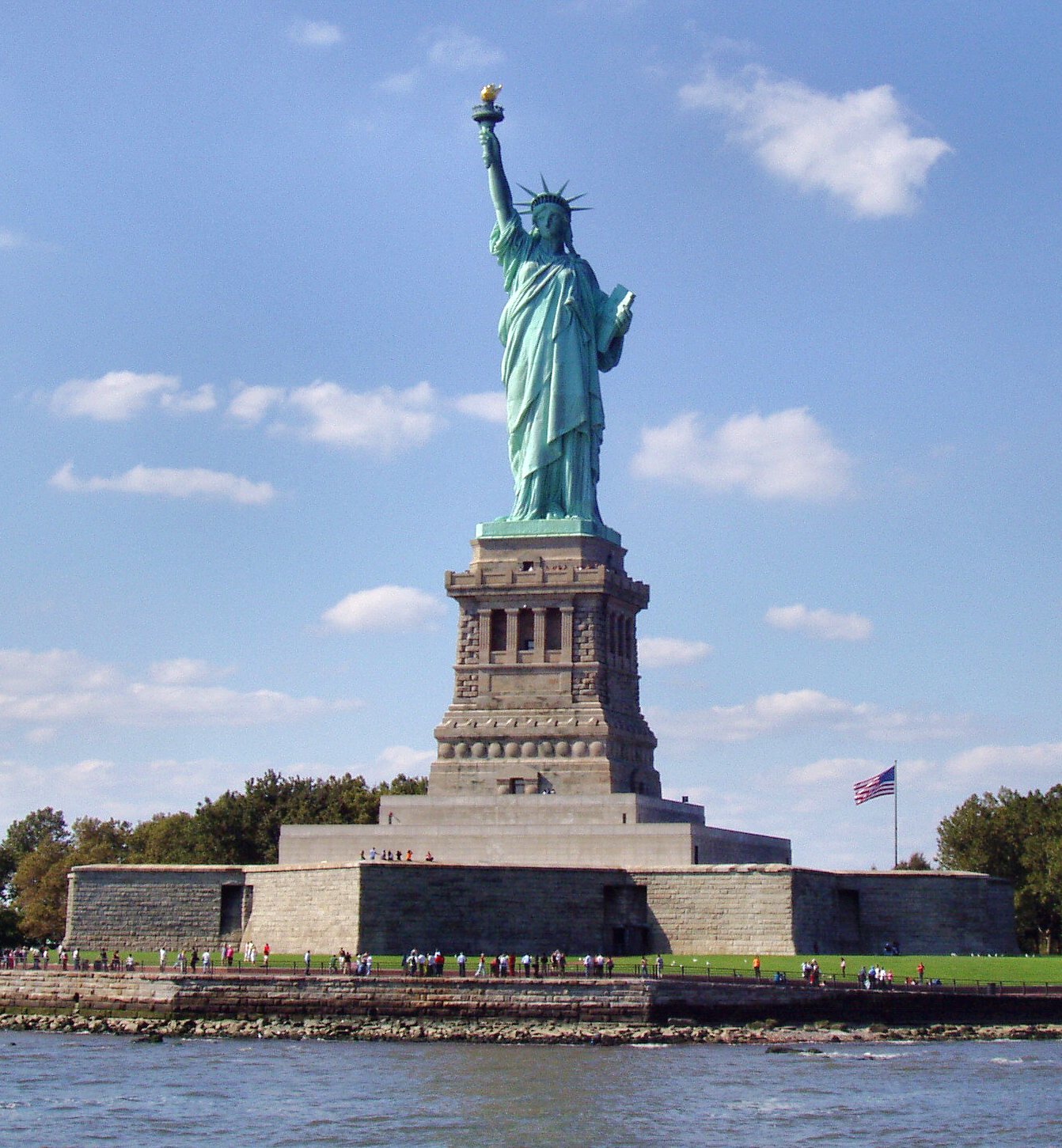 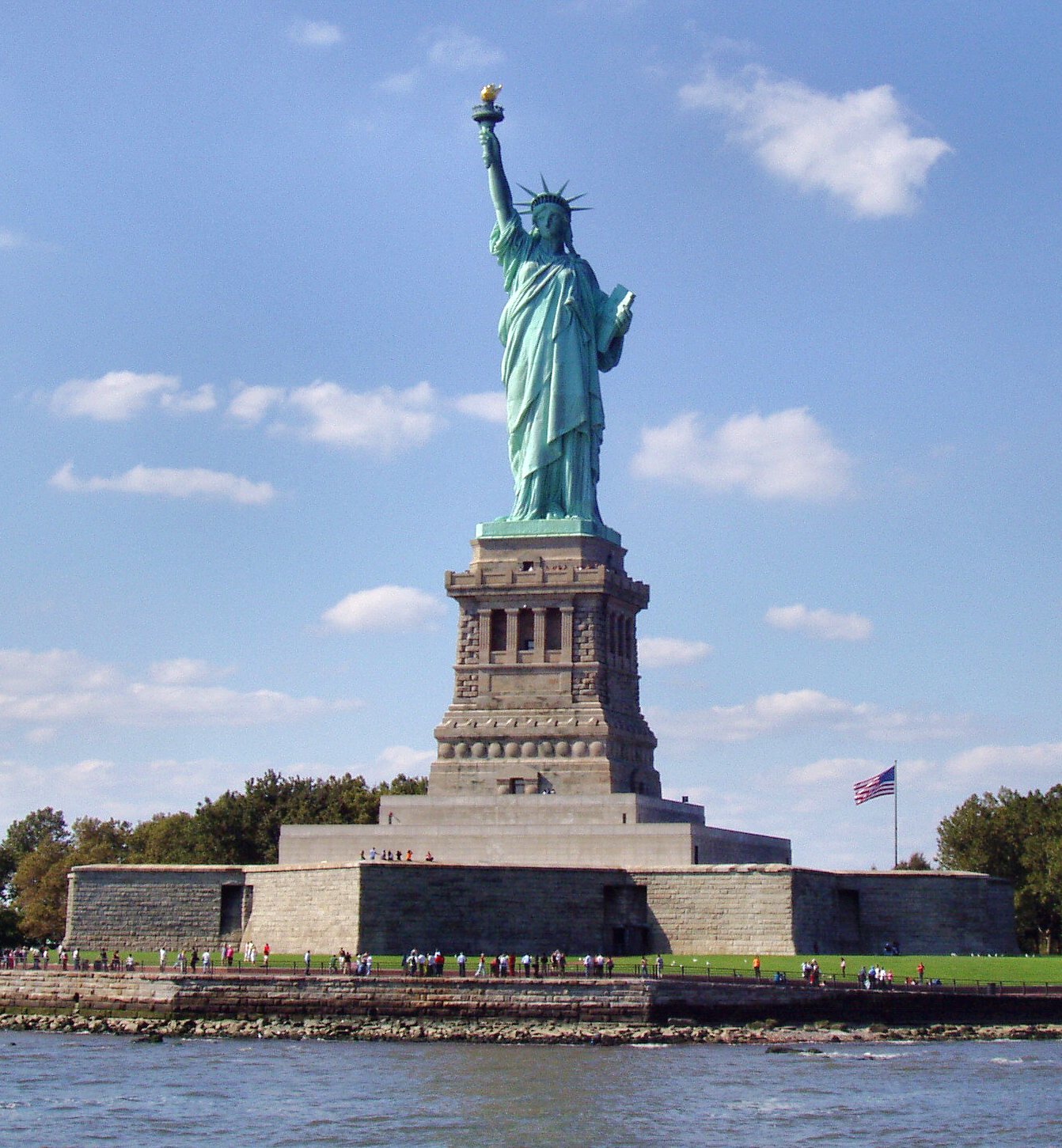 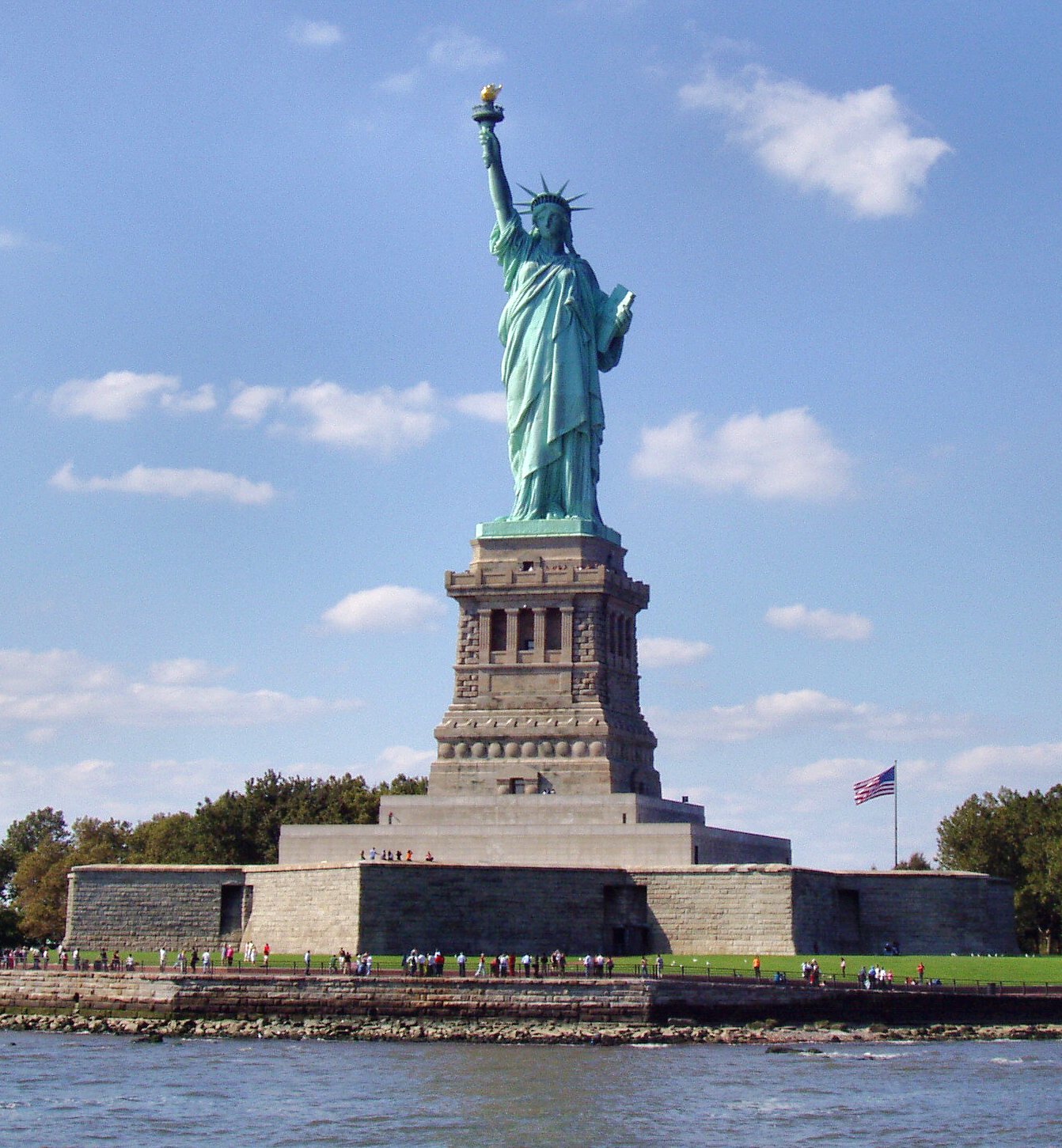 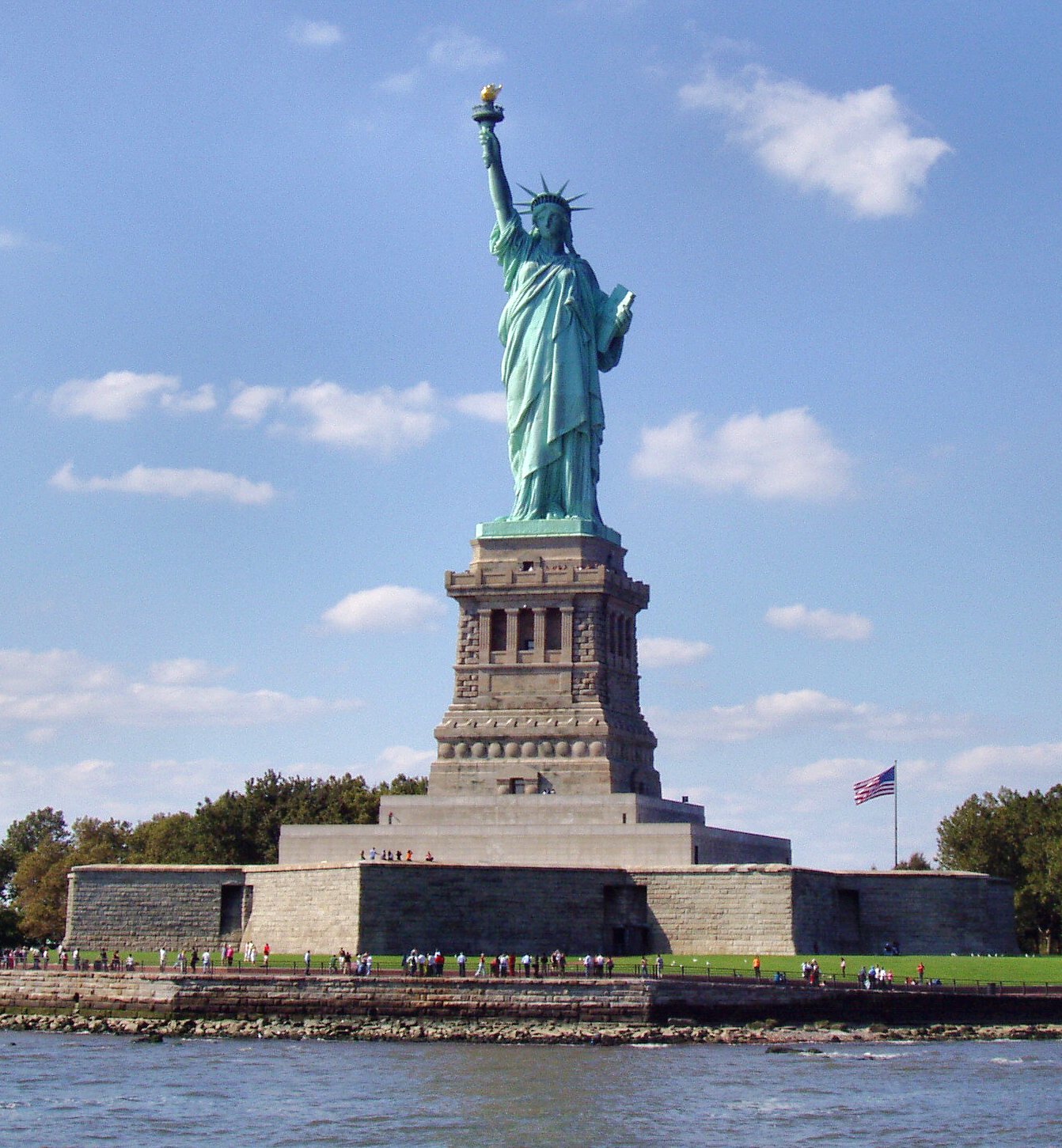 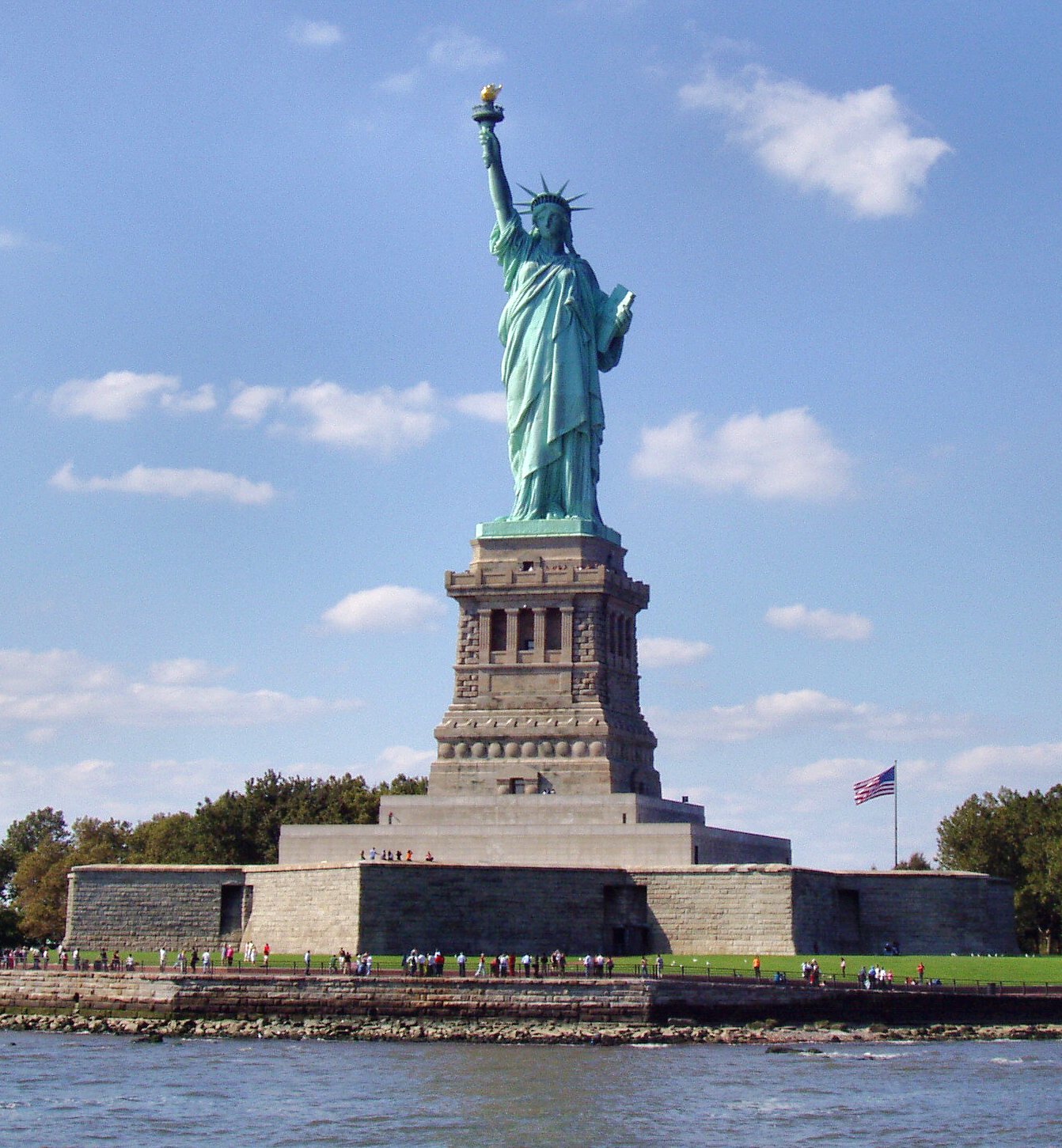 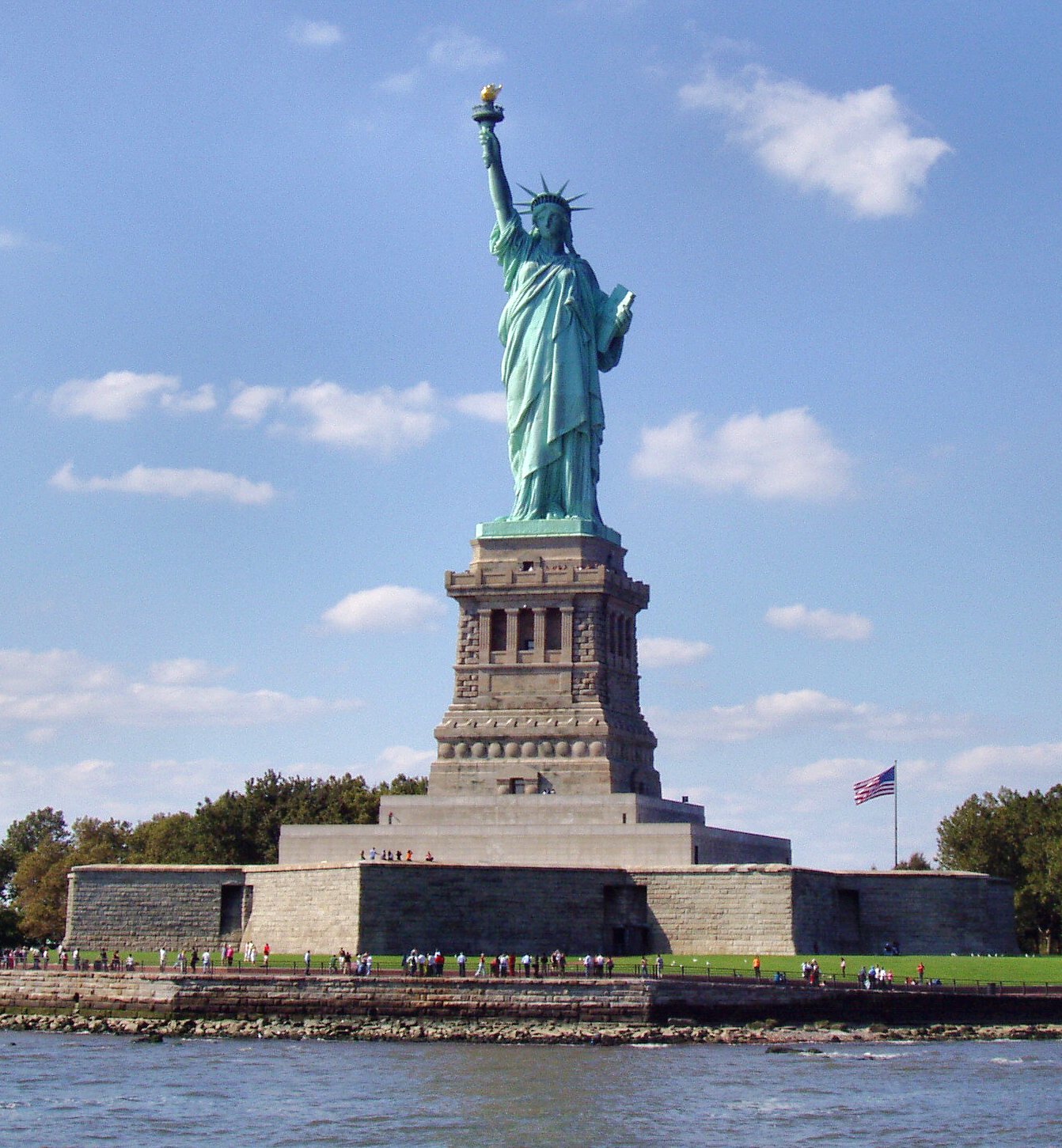 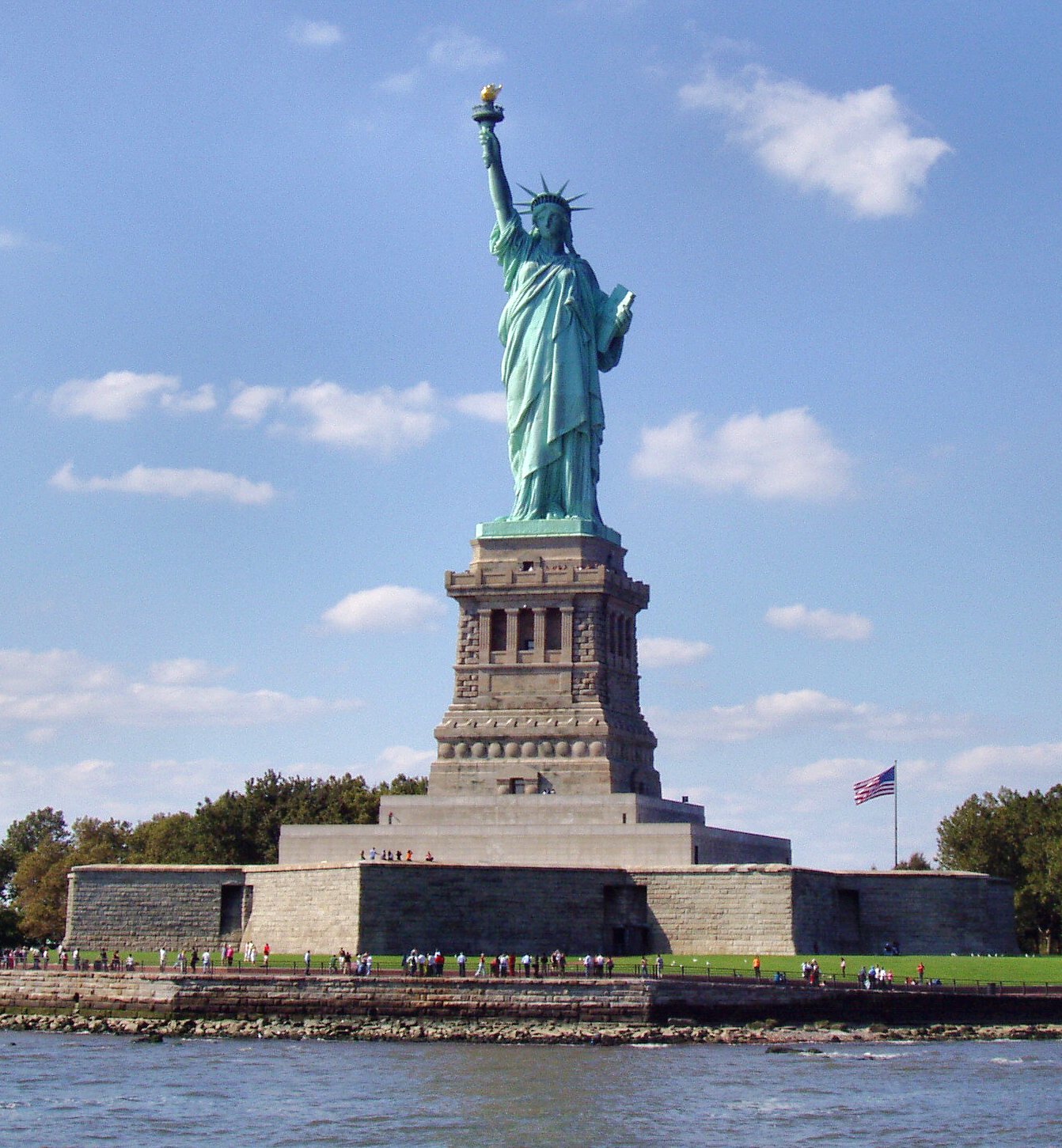 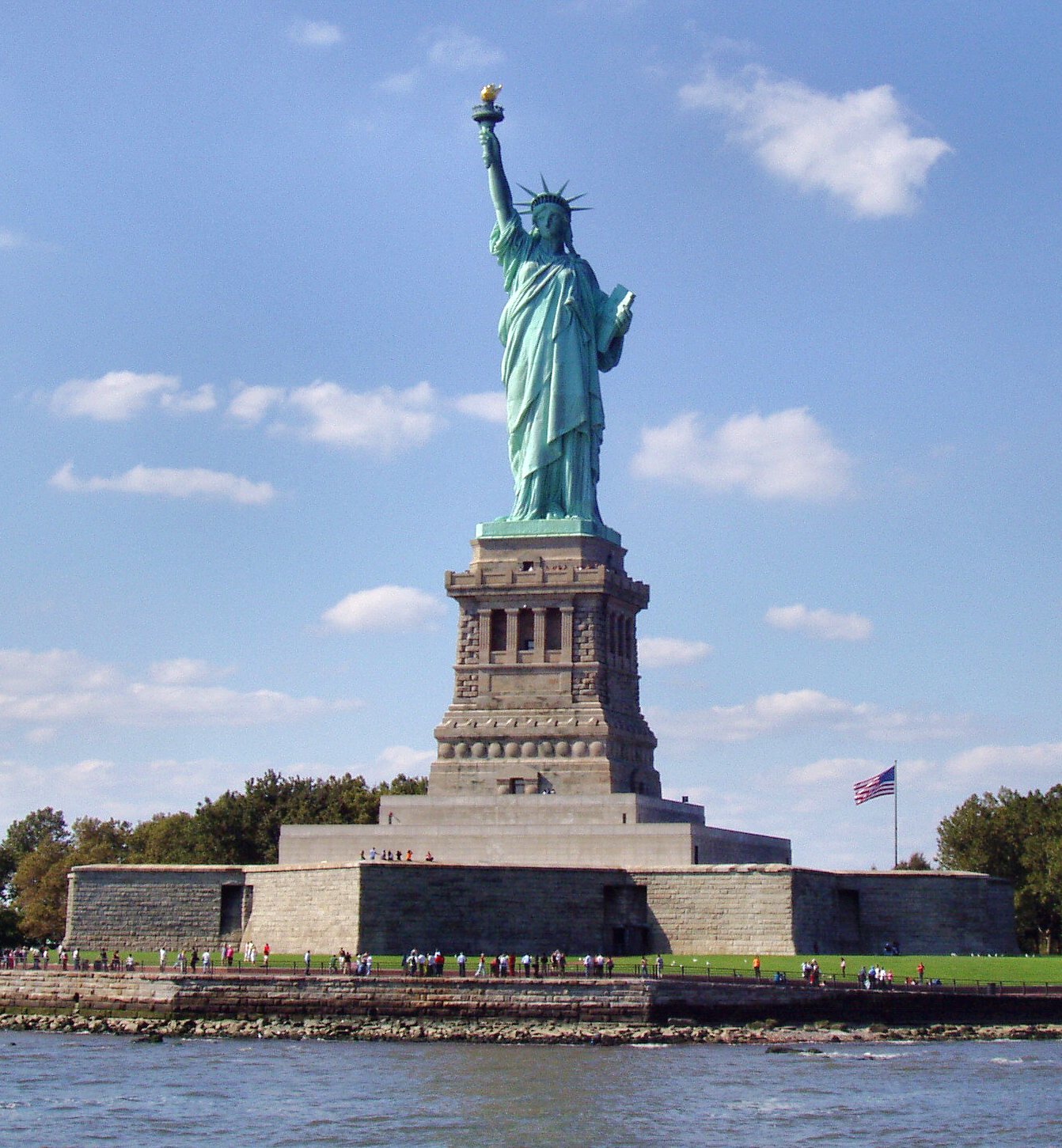 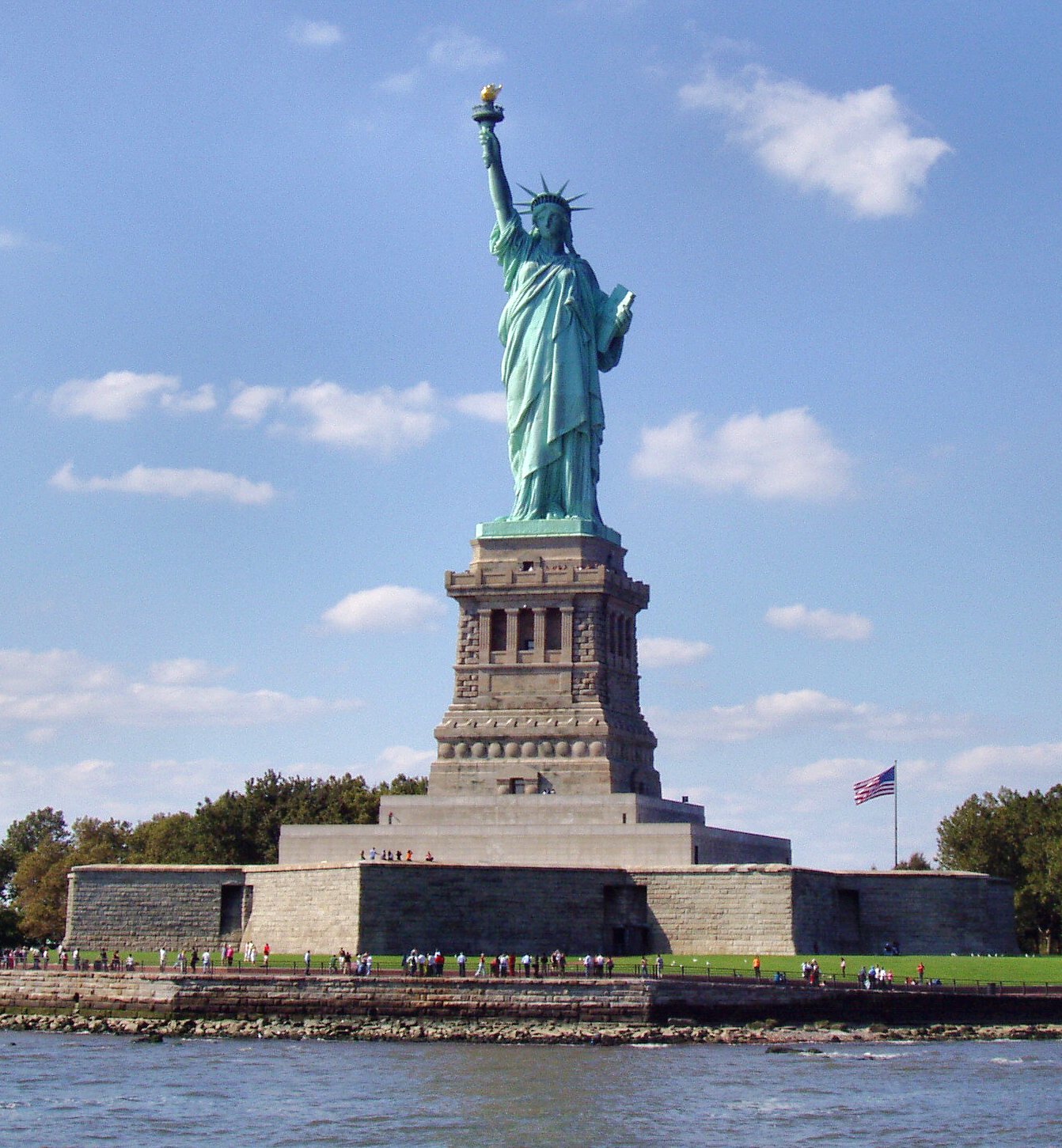 James M. Inhofe National Park 2065
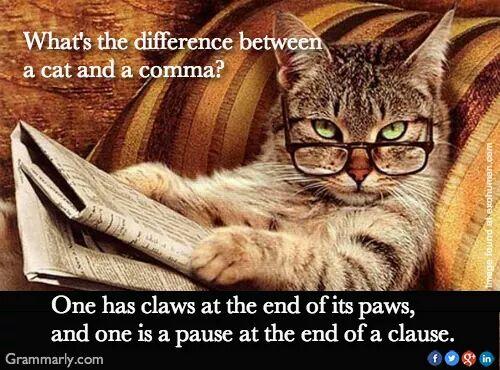 You're in America 
 now. You need to speak English. If you want to   
     speak Mexican, go   
       back to Mexico.
Hágoónee’. Nizhónígo Nee Ado’ááł.
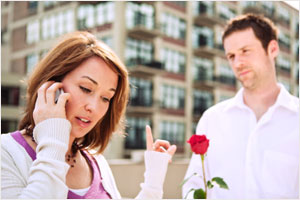 Sir, I was speaking 
    Navajo.  If you want to   
     speak English, go back
             to England.
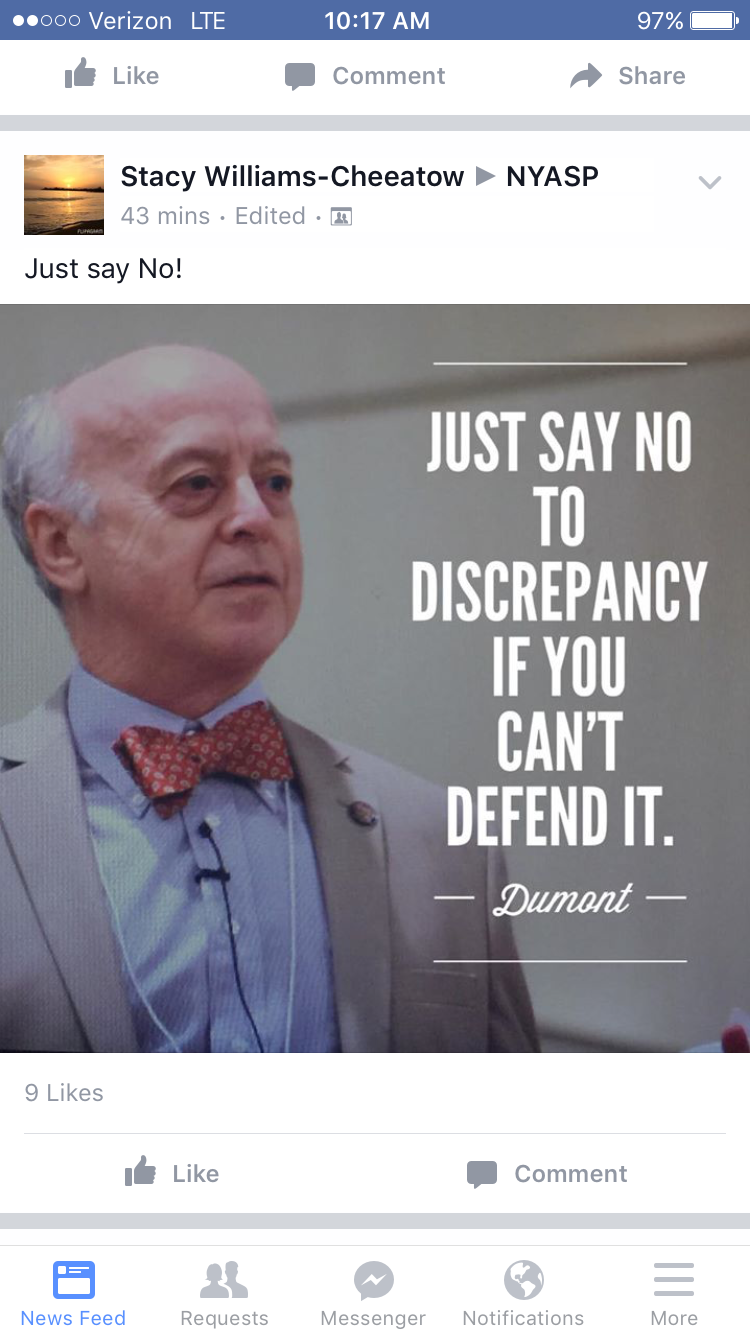 Message sent from NYASP Convention 10/23/15.
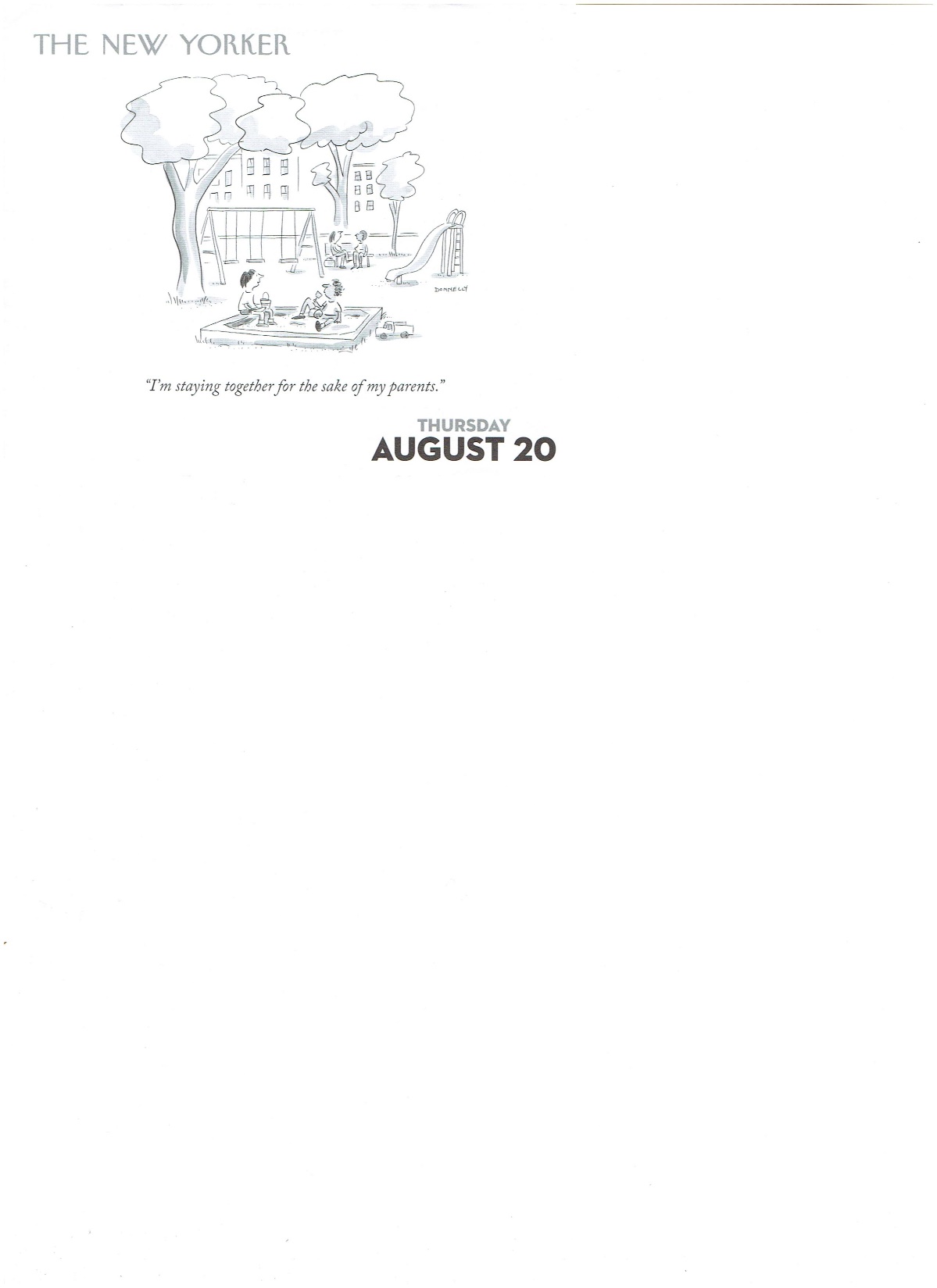 "I'm staying together for the sake of my parents."
"The Office of Special Education and Rehabilitation Services (OSERS) has received communications from stakeholders."
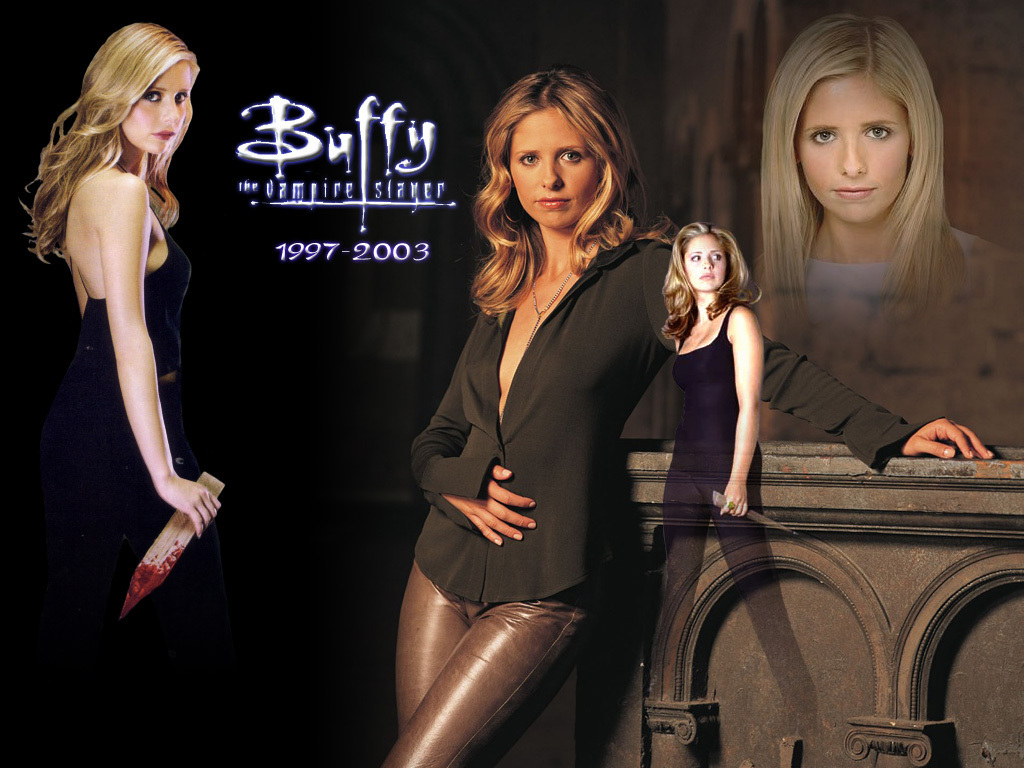 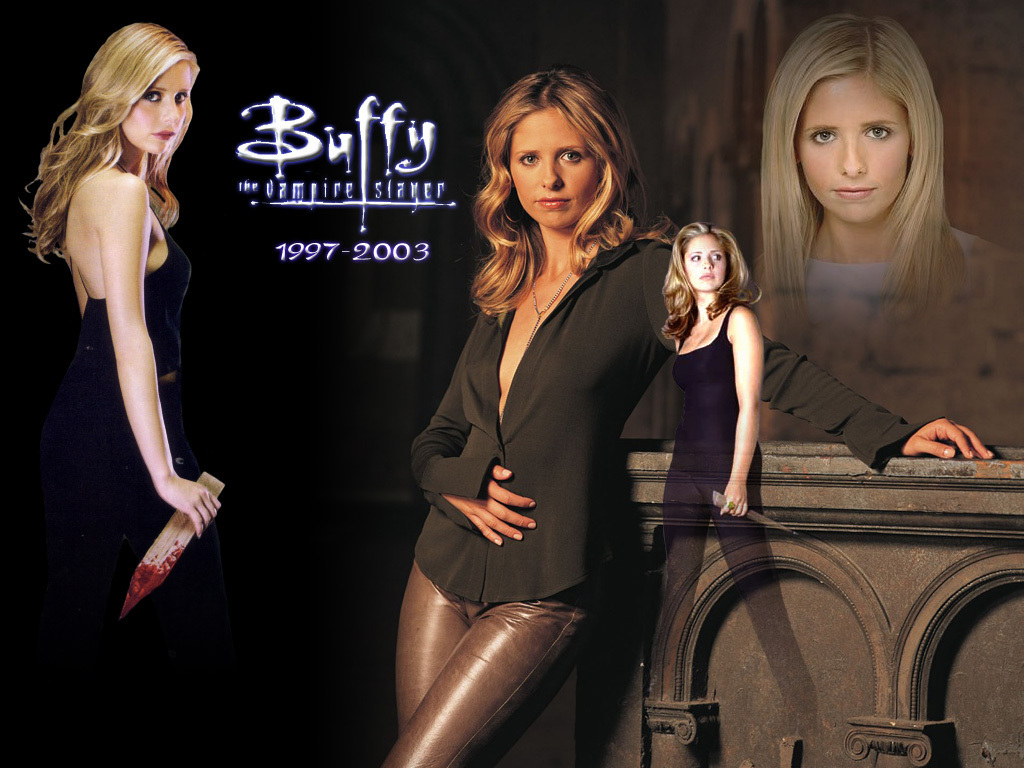 stakeholder
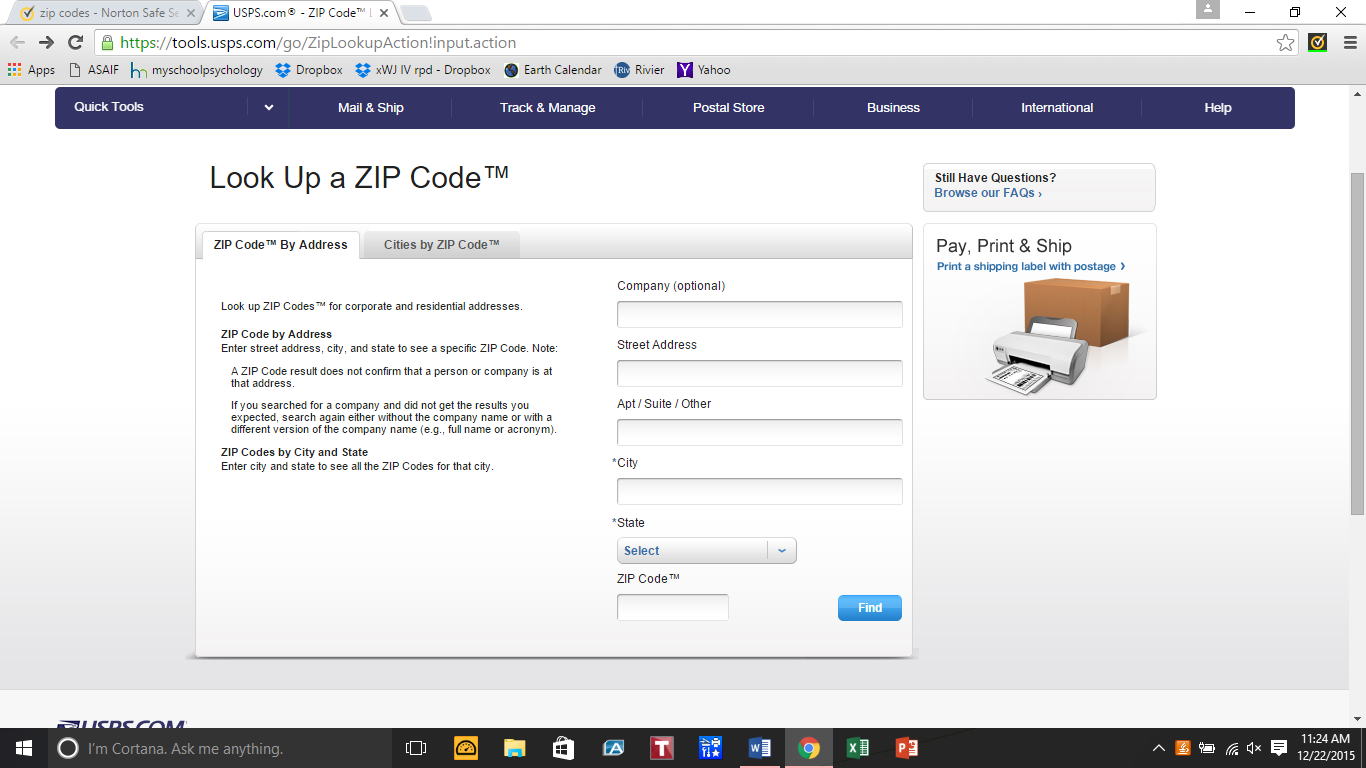 If I knew the ZIP™ Code, why would I be looking it up?
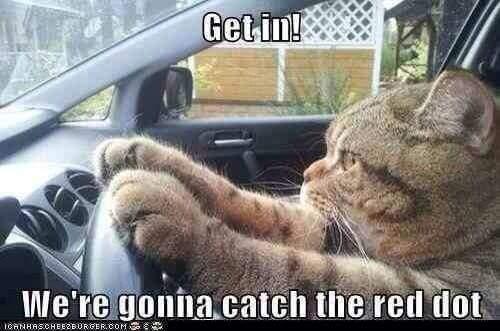 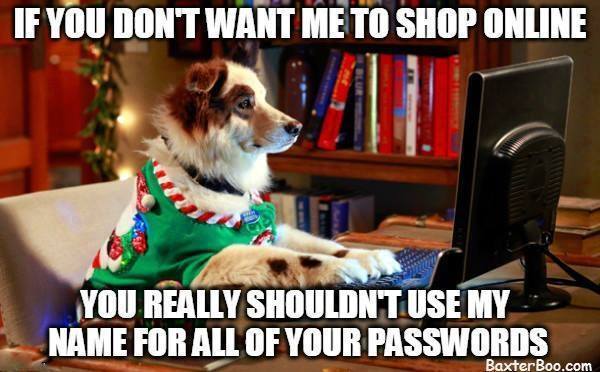 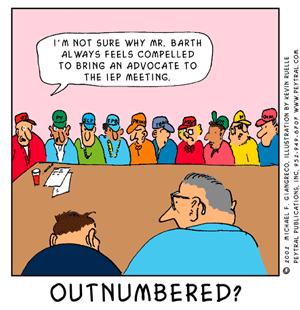